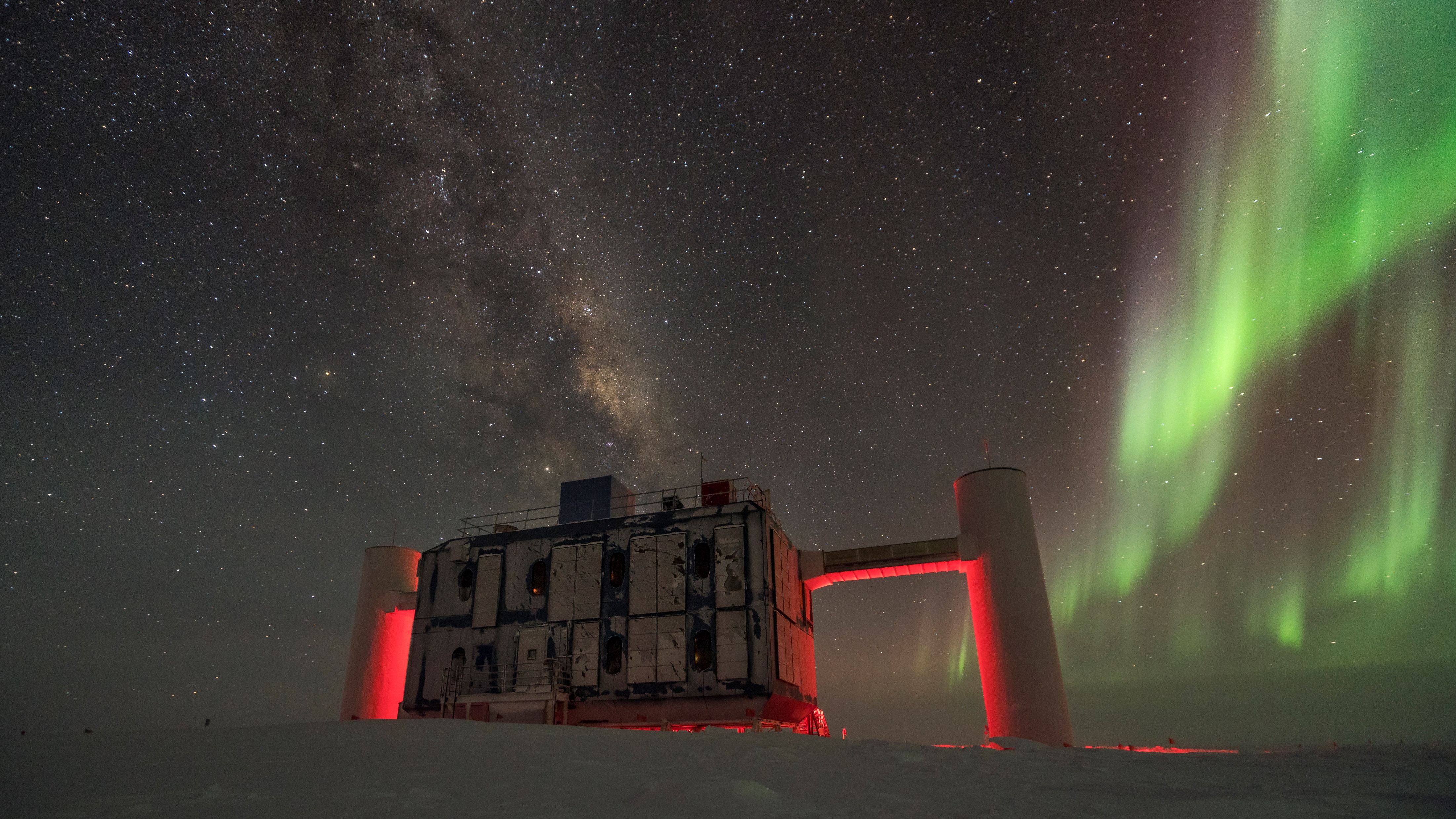 IceCube: Inside a neutrino Detector
The IceCube Laboratory (ICL)
Image credit: Martin Wolf / NSF
Detecting Neutrinos
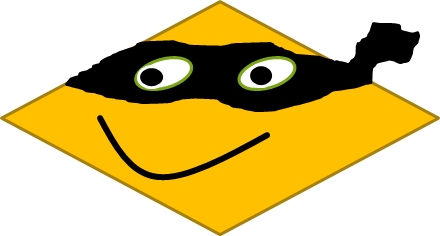 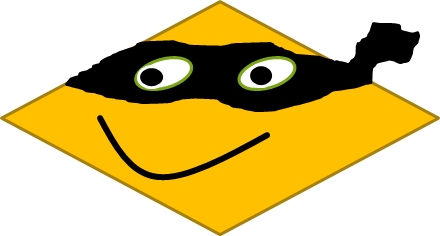 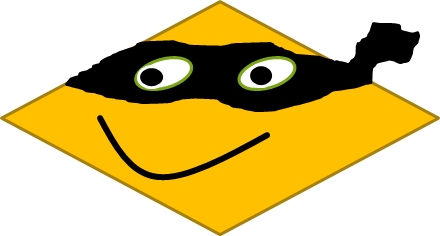 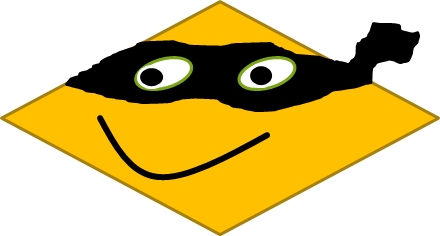 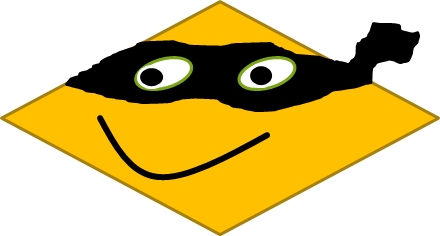 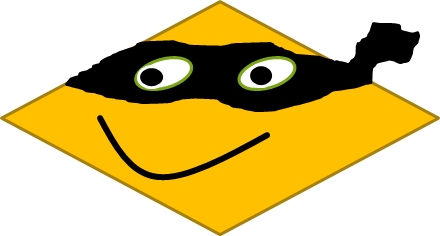 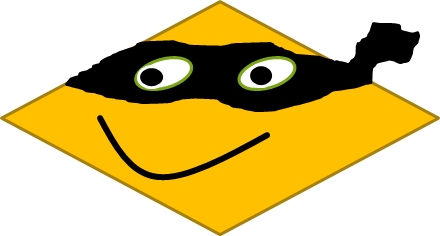 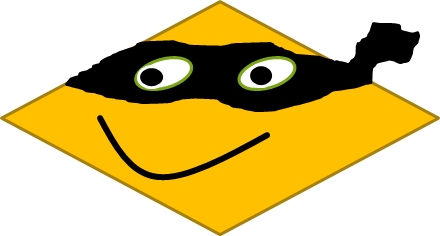 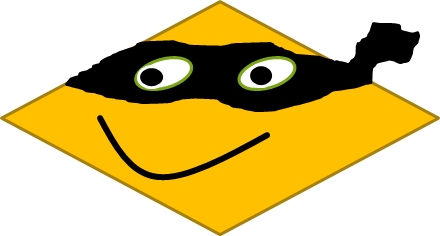 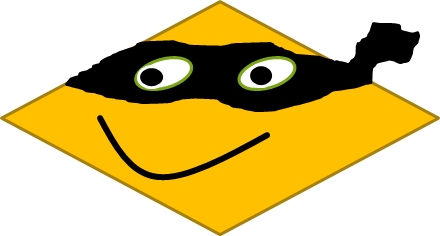 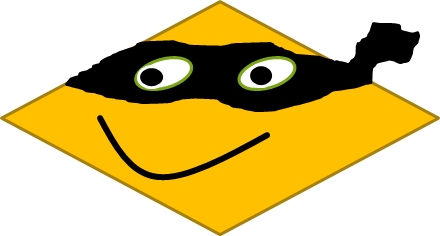 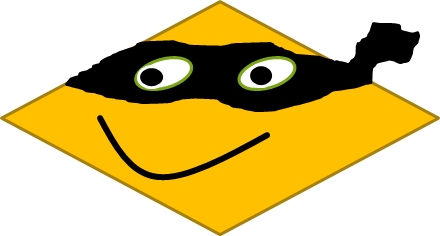 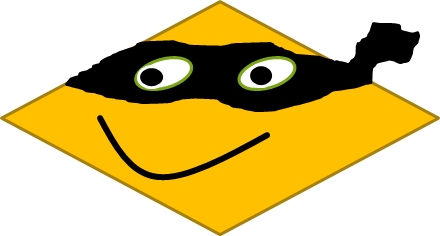 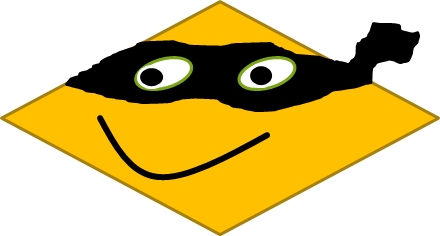 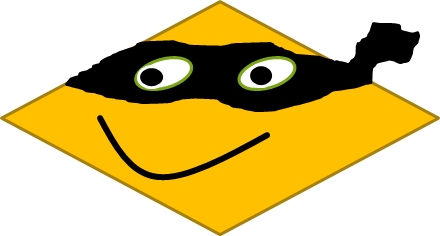 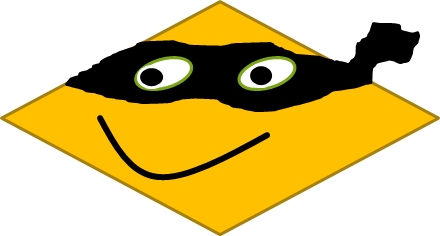 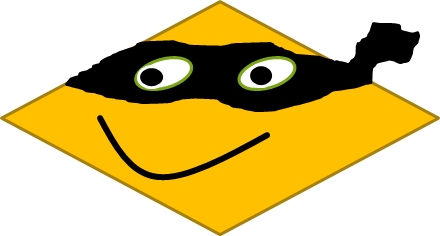 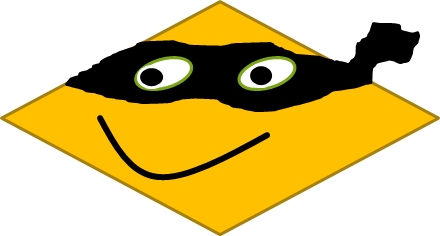 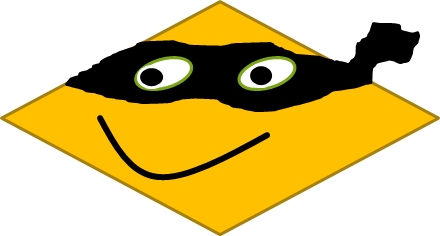 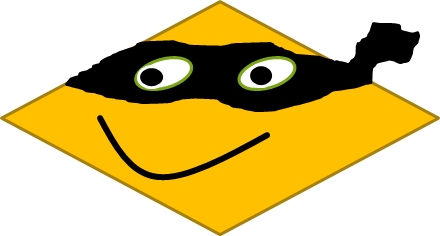 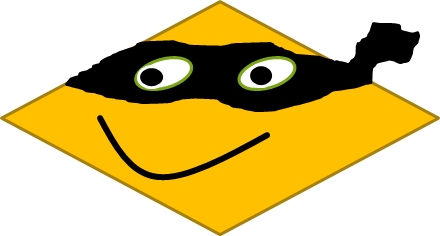 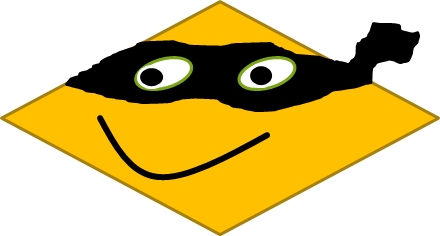 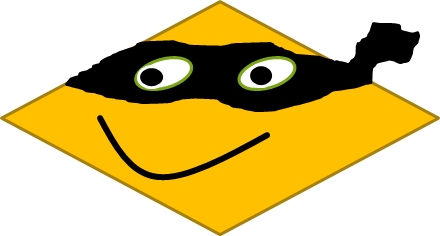 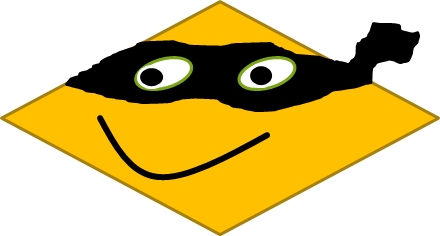 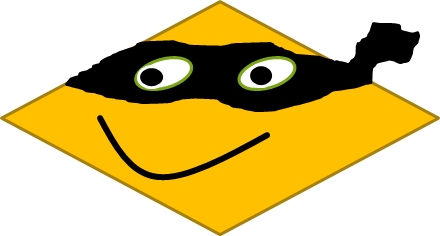 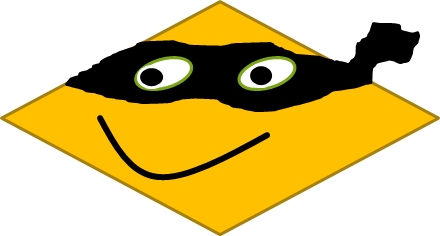 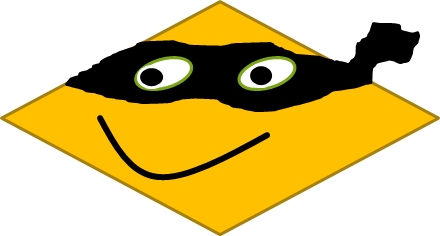 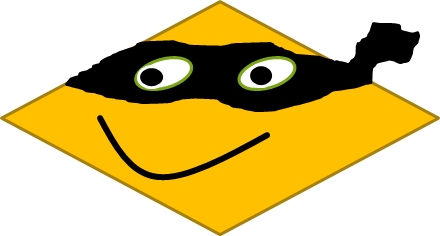 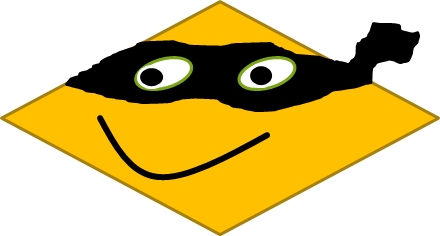 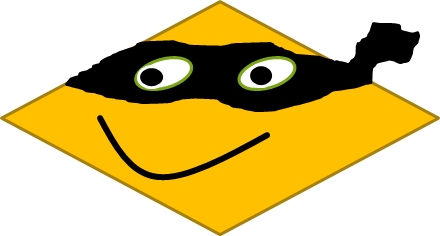 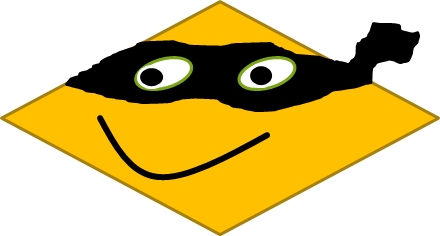 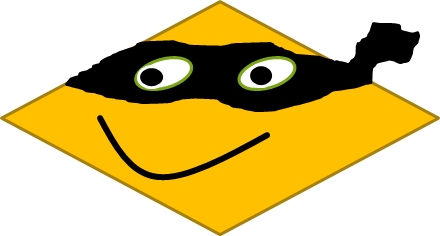 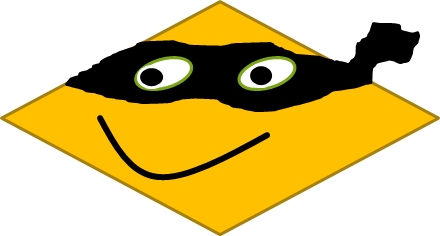 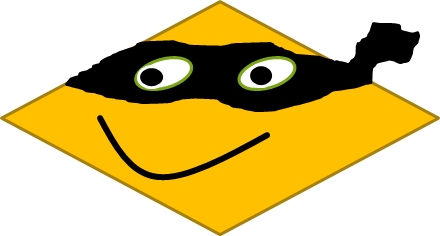 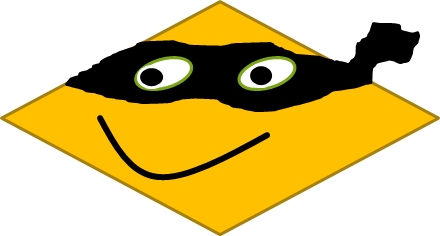 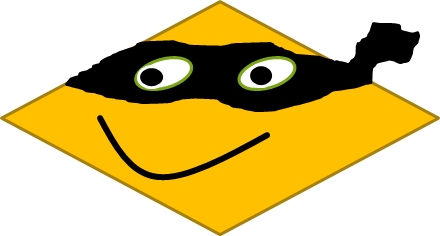 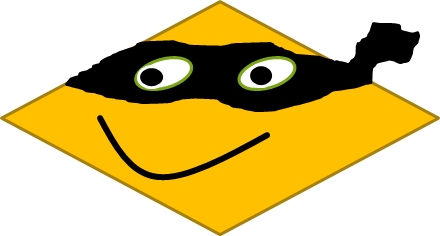 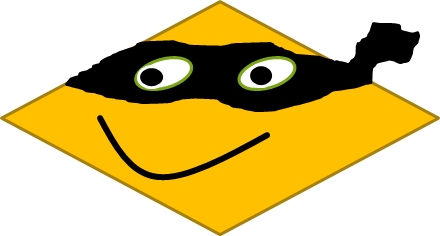 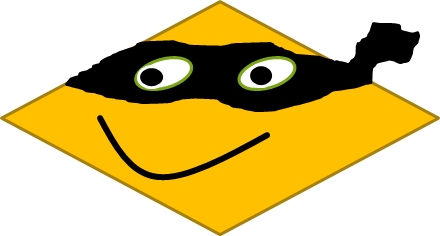 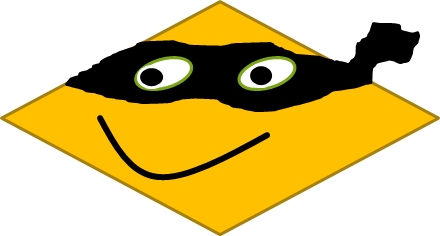 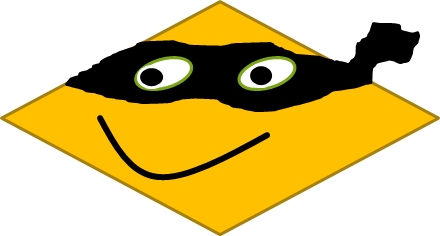 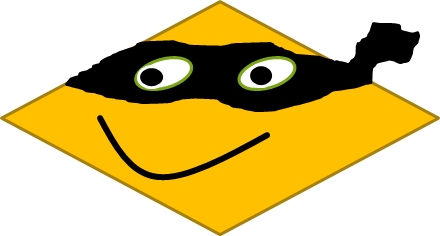 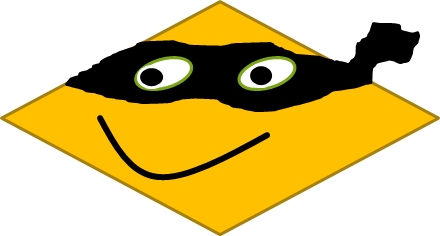 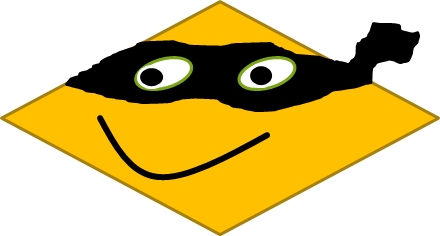 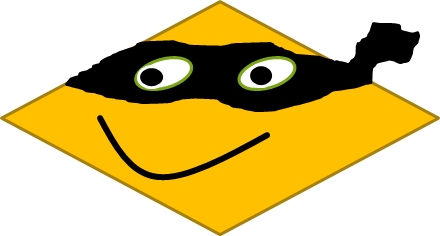 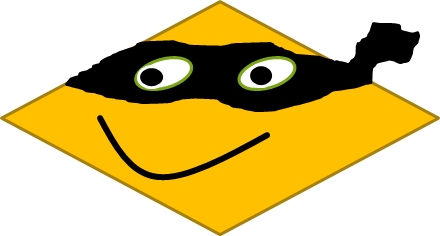 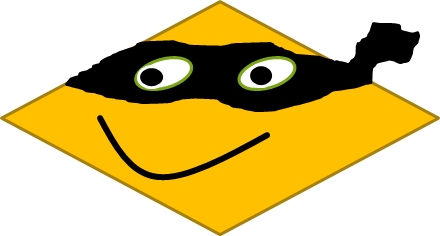 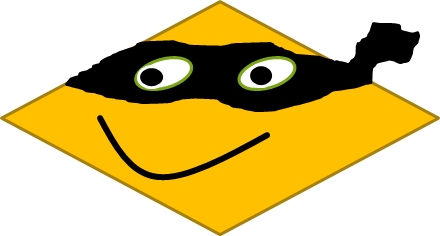 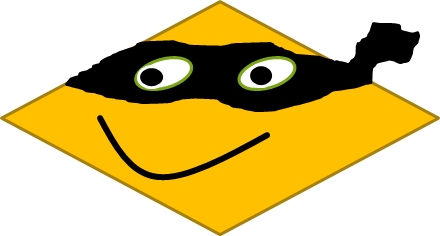 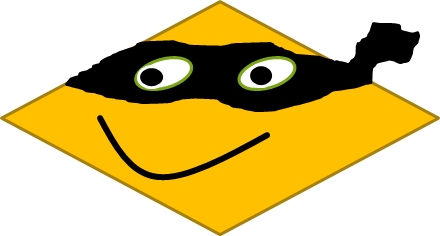 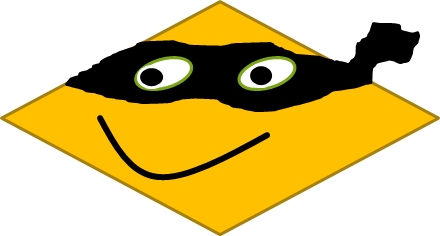 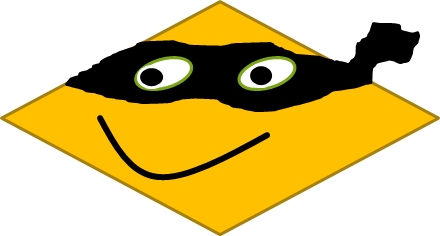 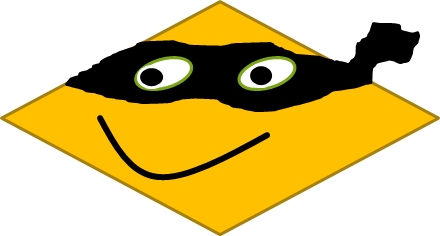 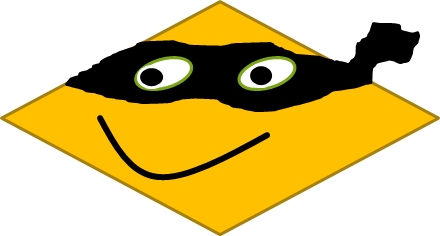 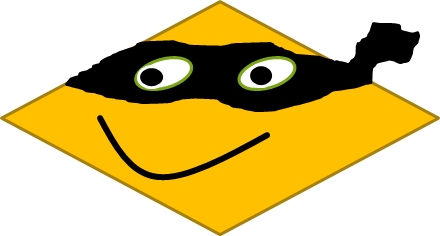 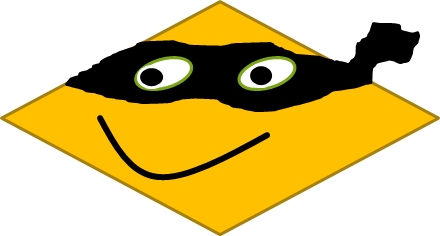 Neutrinos are famously hard to catch
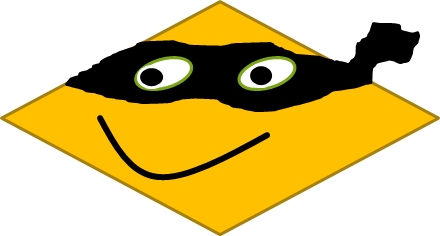 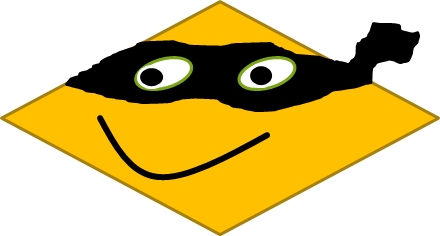 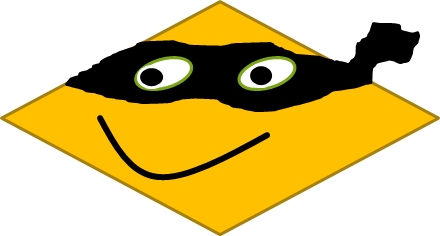 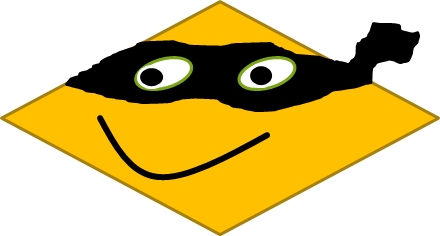 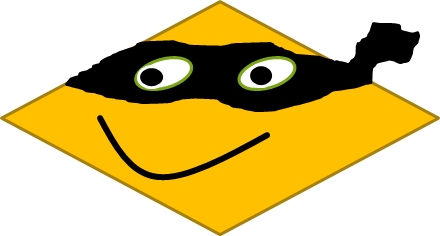 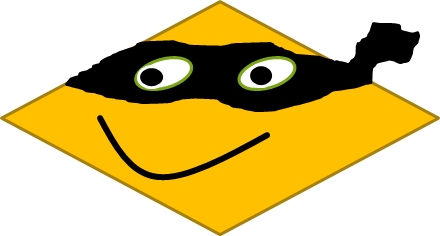 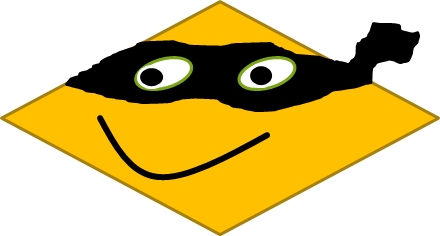 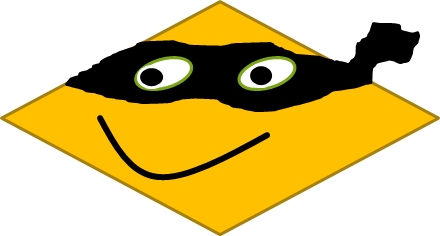 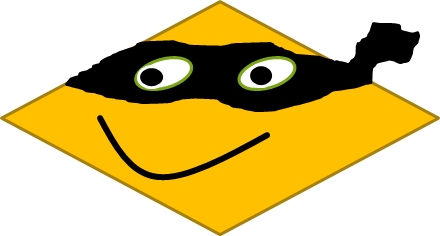 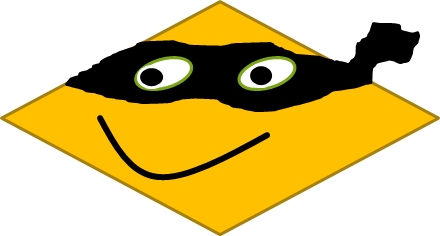 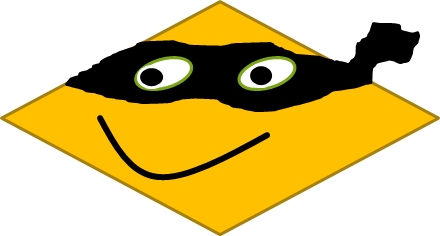 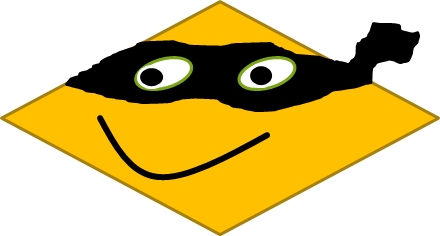 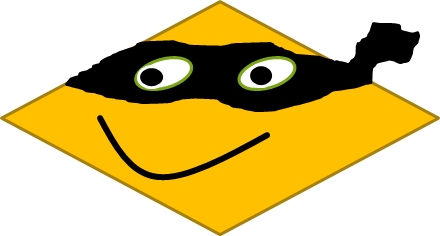 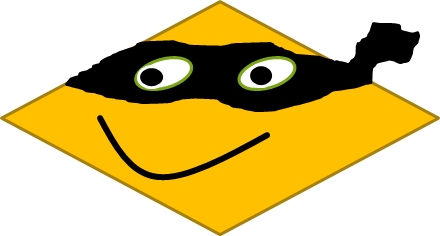 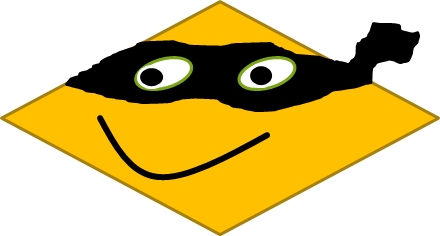 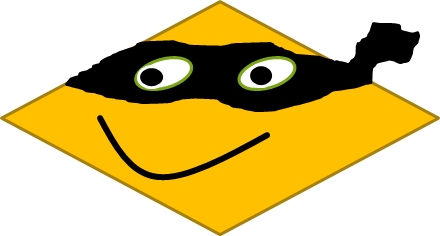 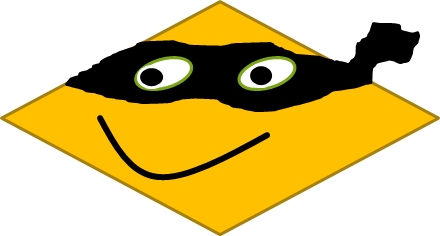 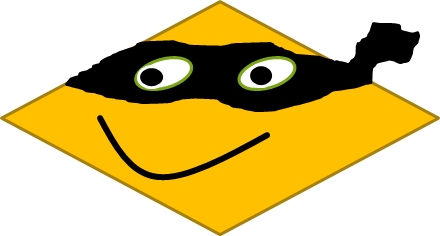 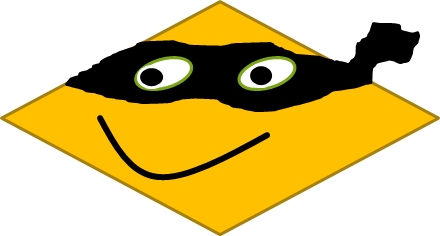 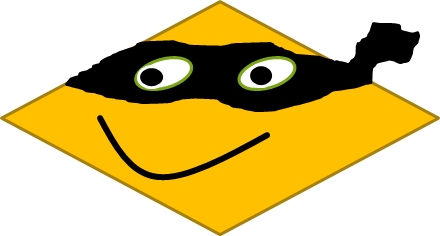 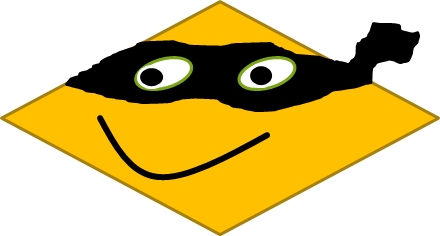 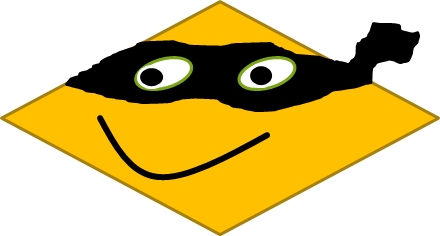 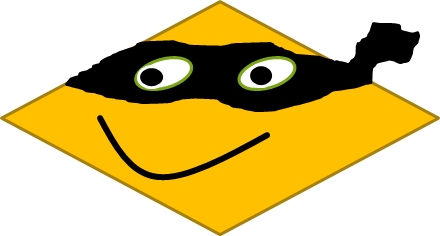 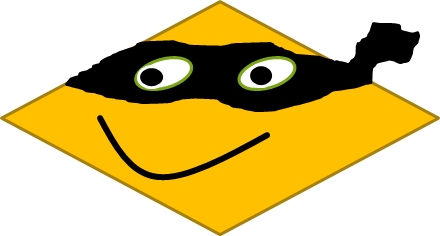 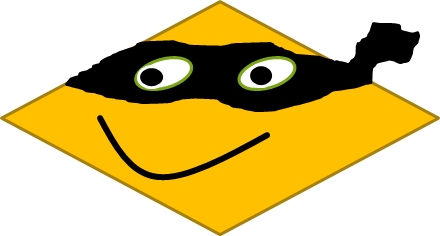 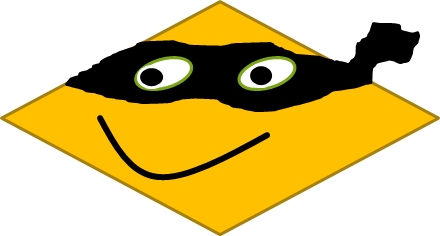 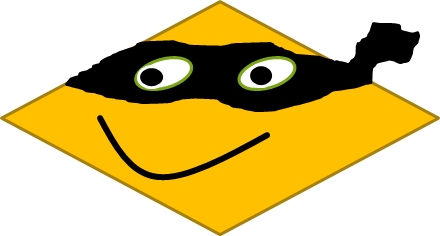 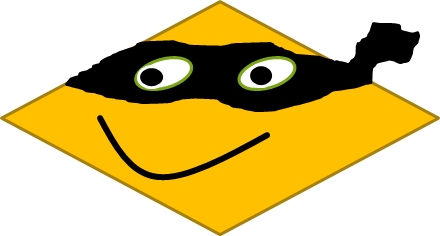 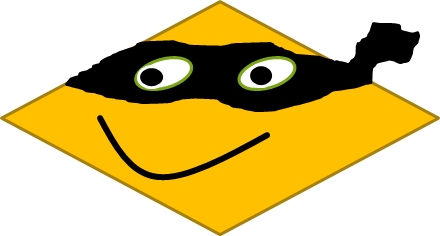 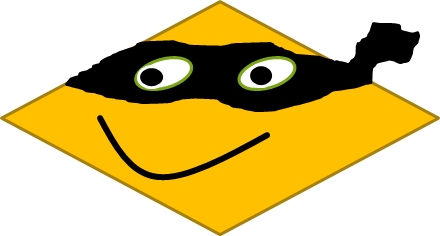 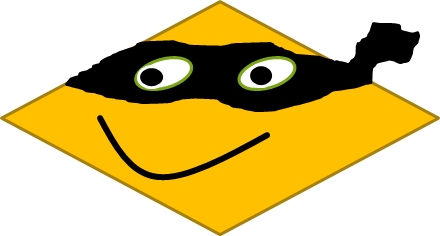 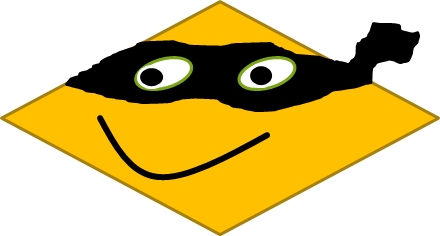 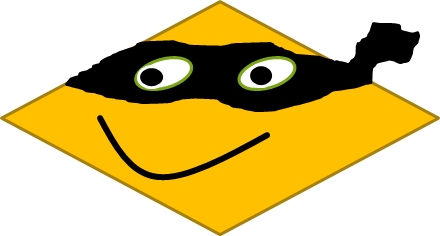 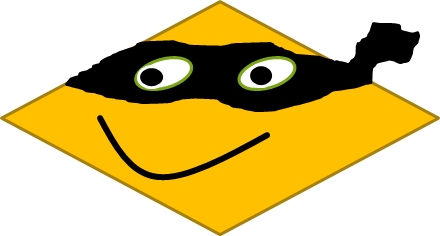 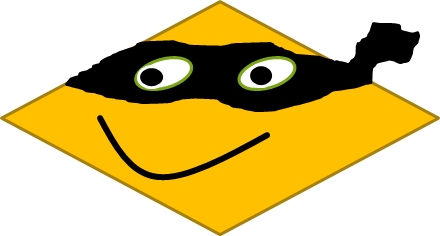 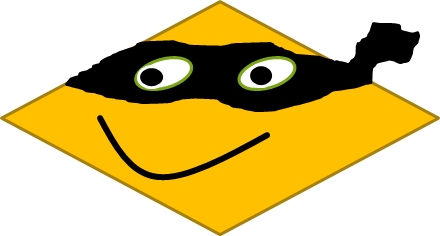 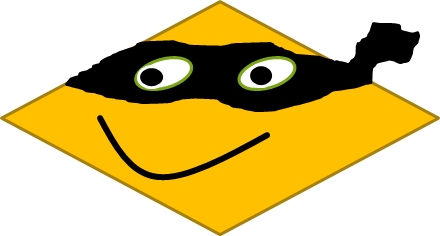 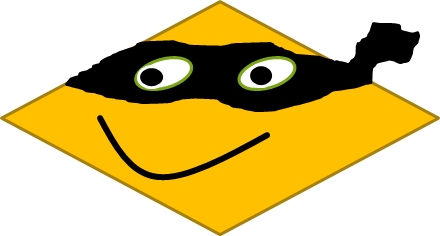 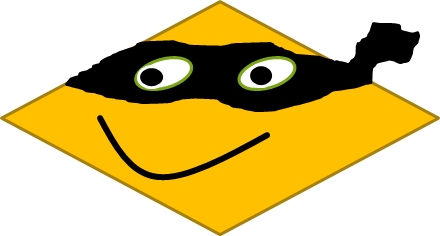 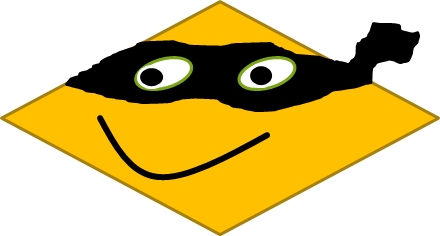 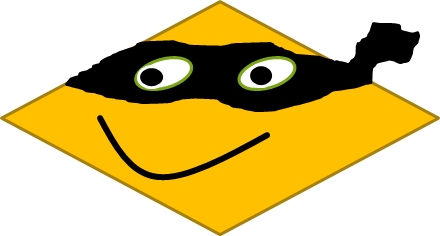 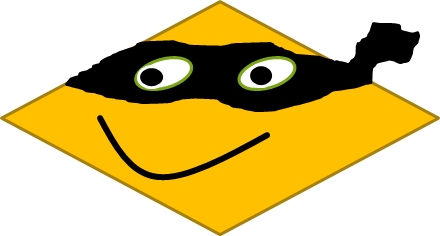 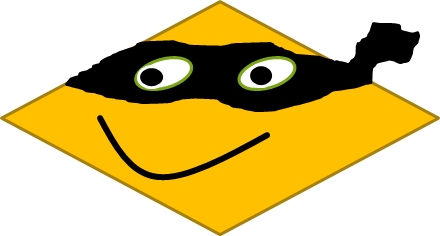 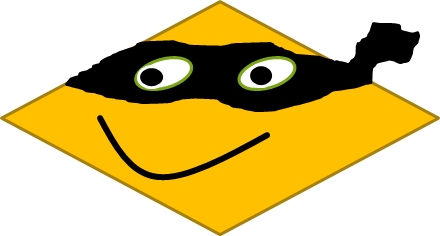 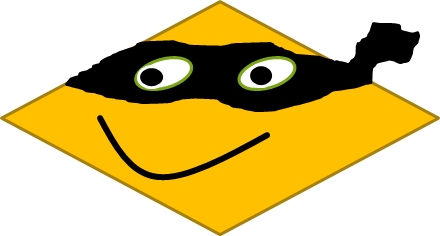 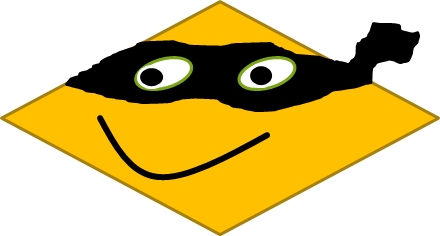 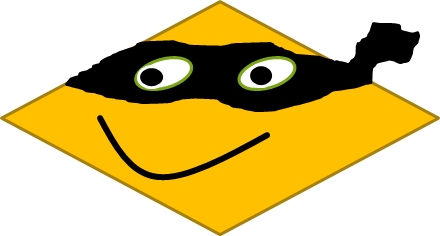 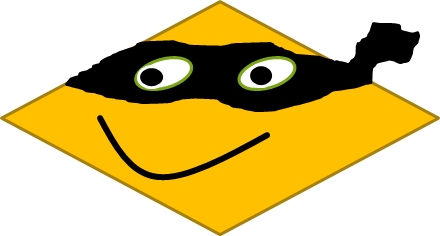 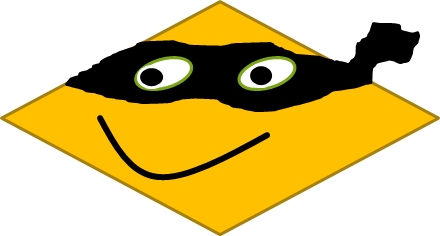 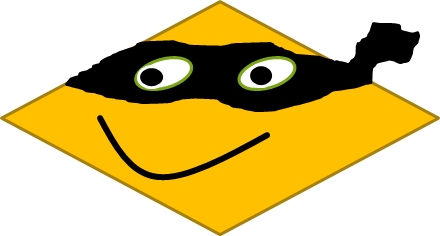 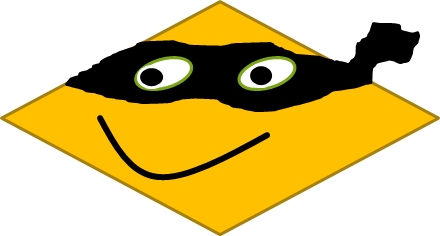 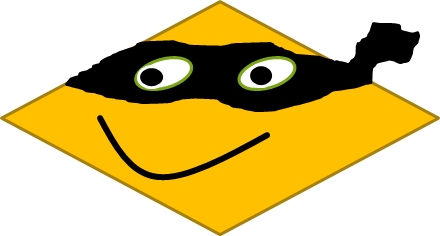 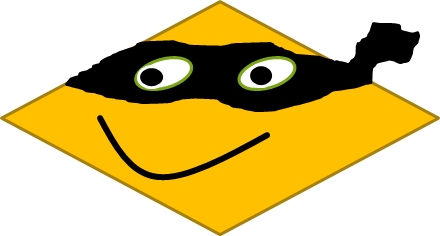 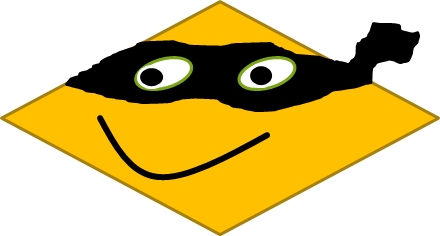 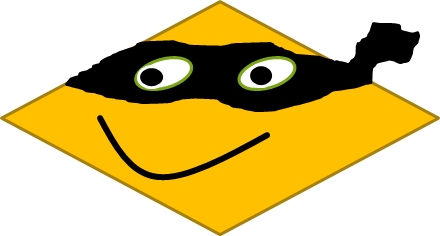 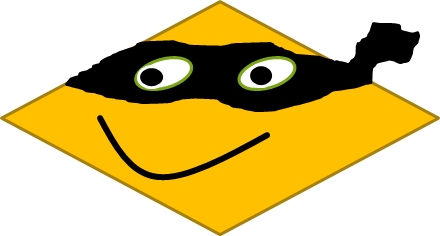 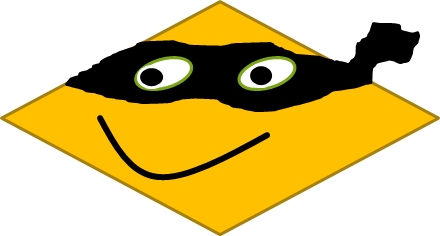 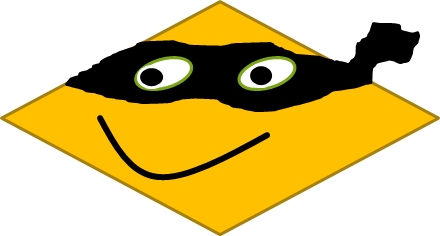 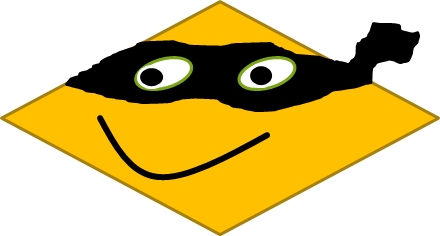 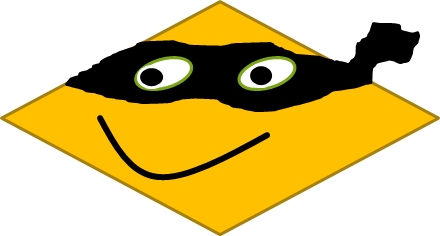 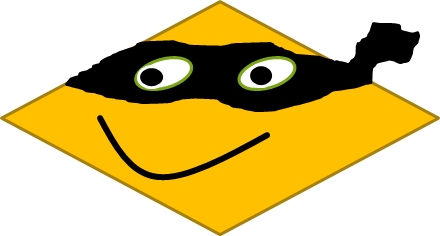 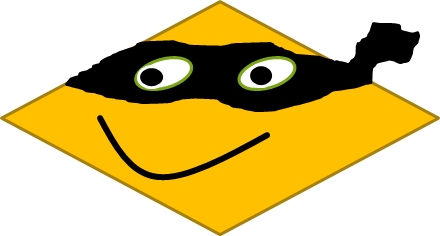 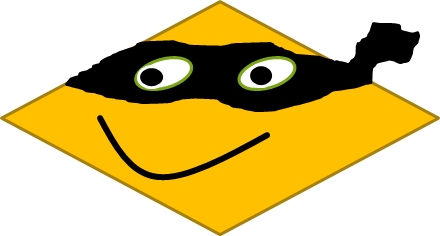 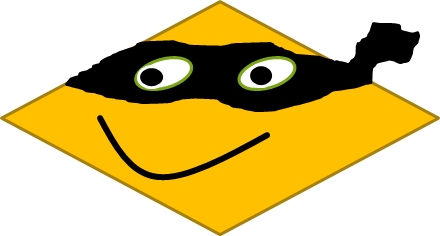 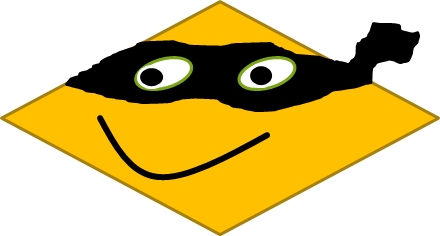 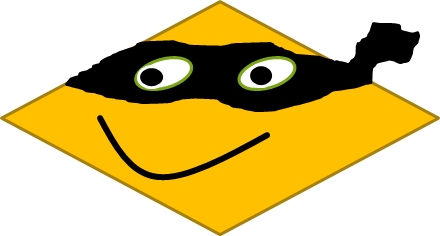 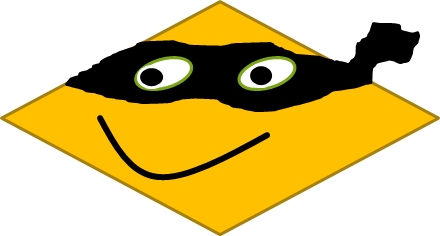 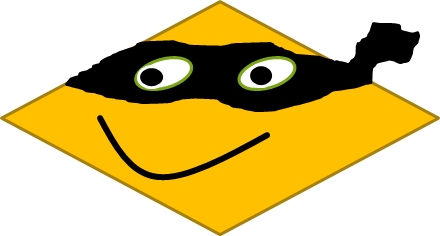 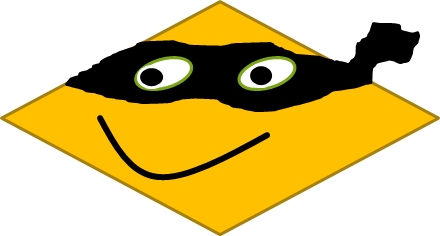 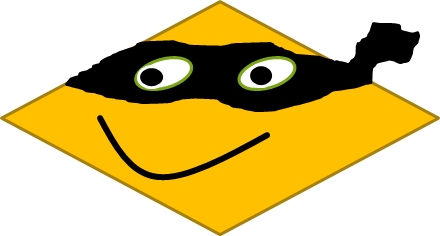 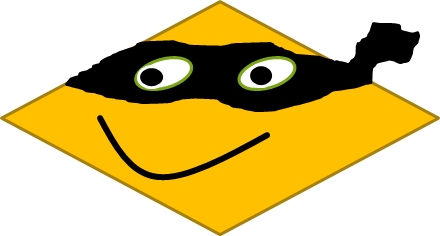 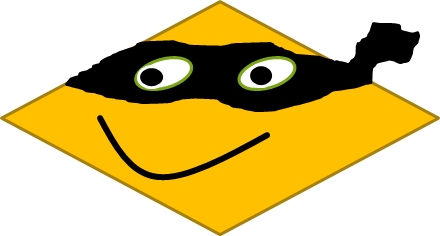 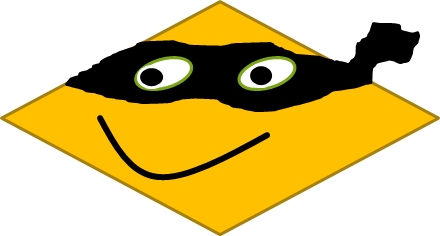 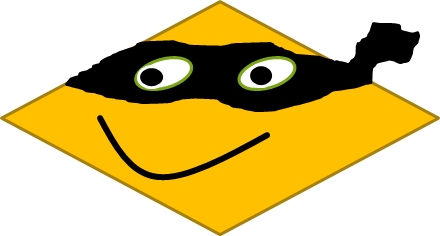 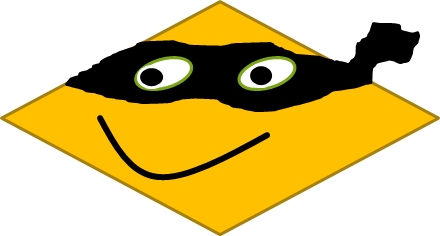 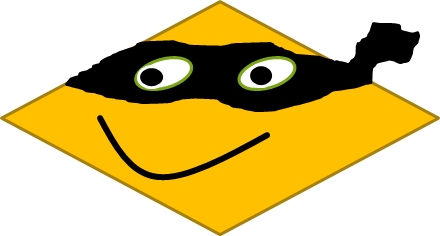 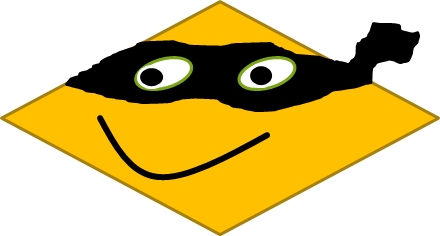 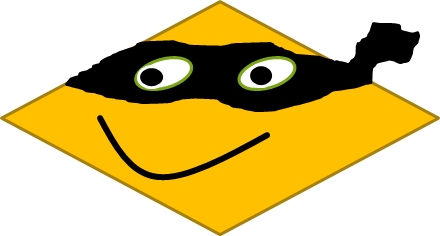 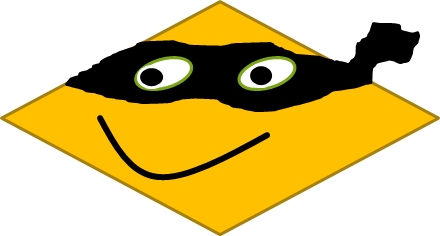 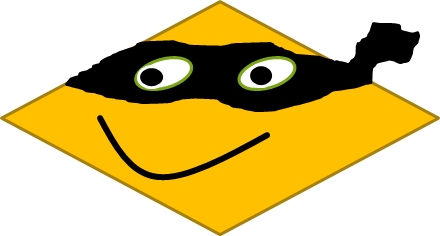 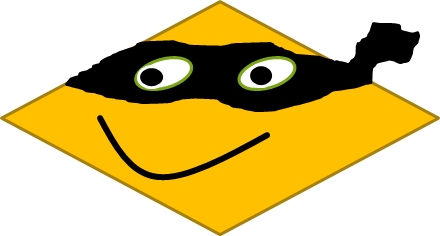 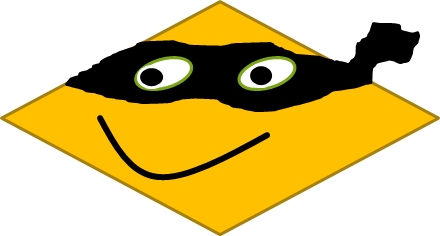 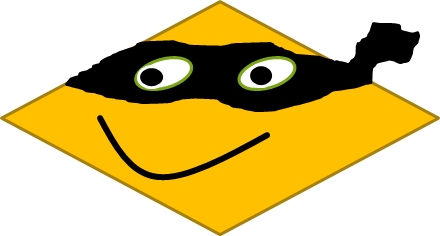 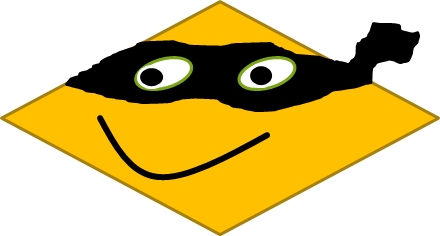 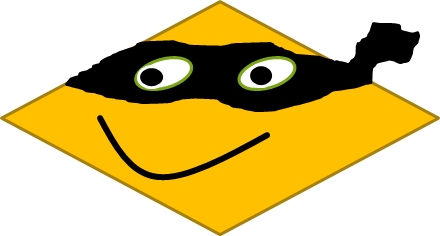 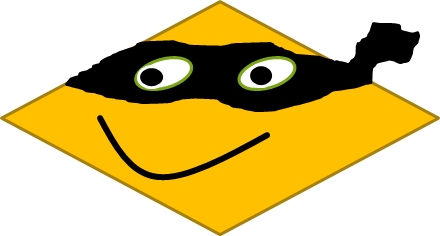 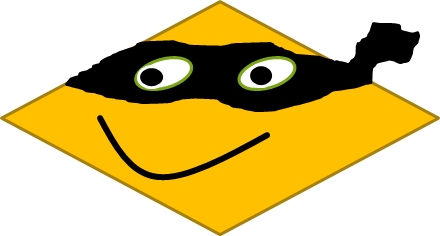 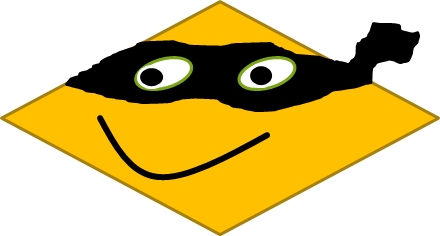 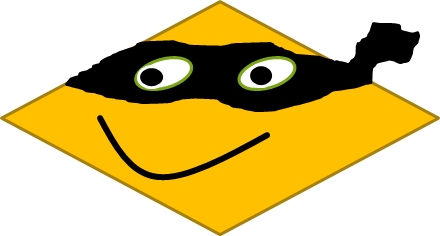 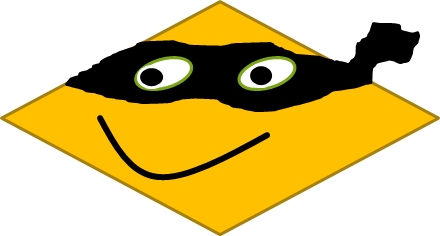 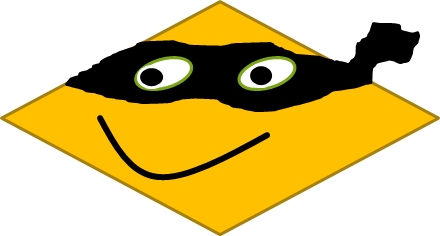 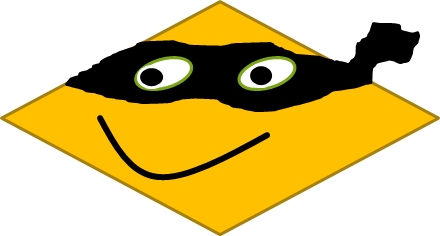 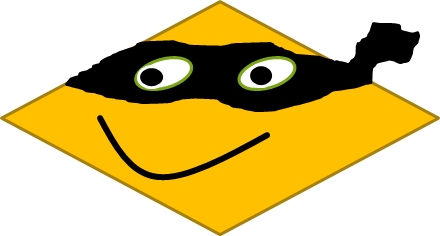 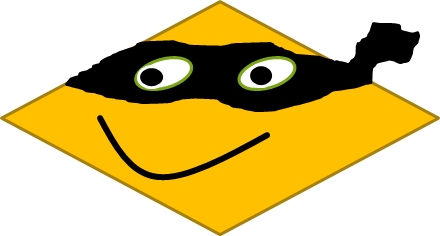 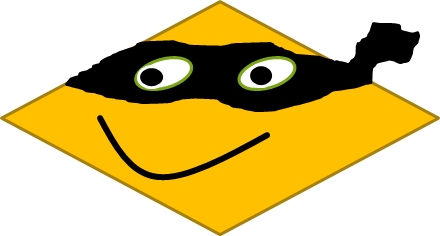 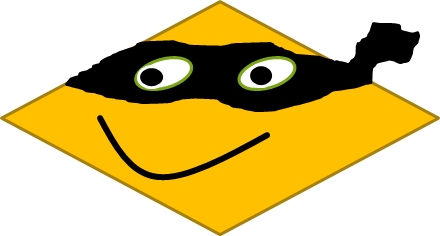 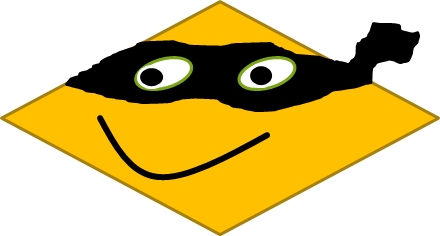 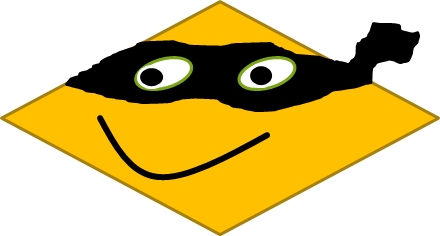 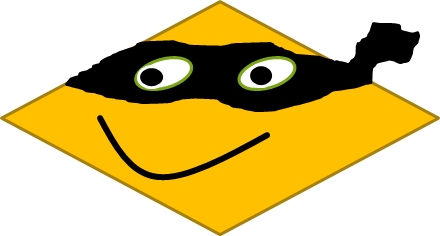 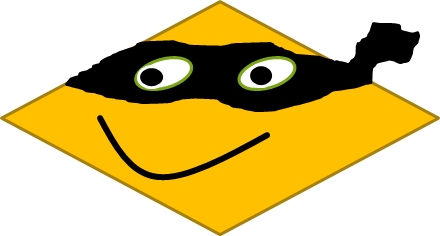 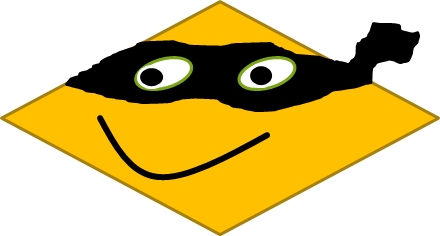 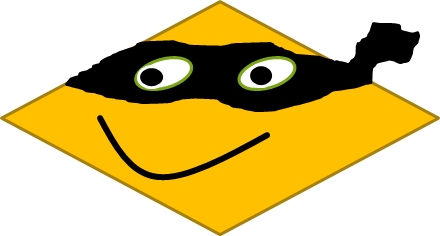 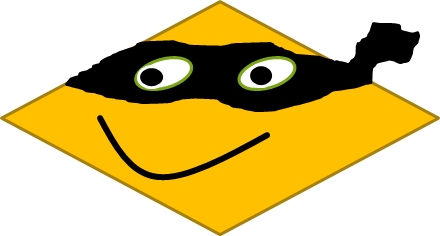 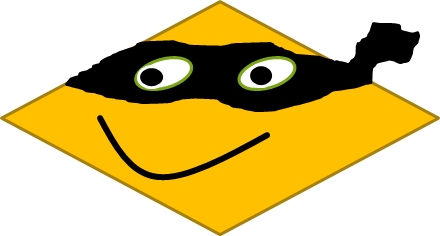 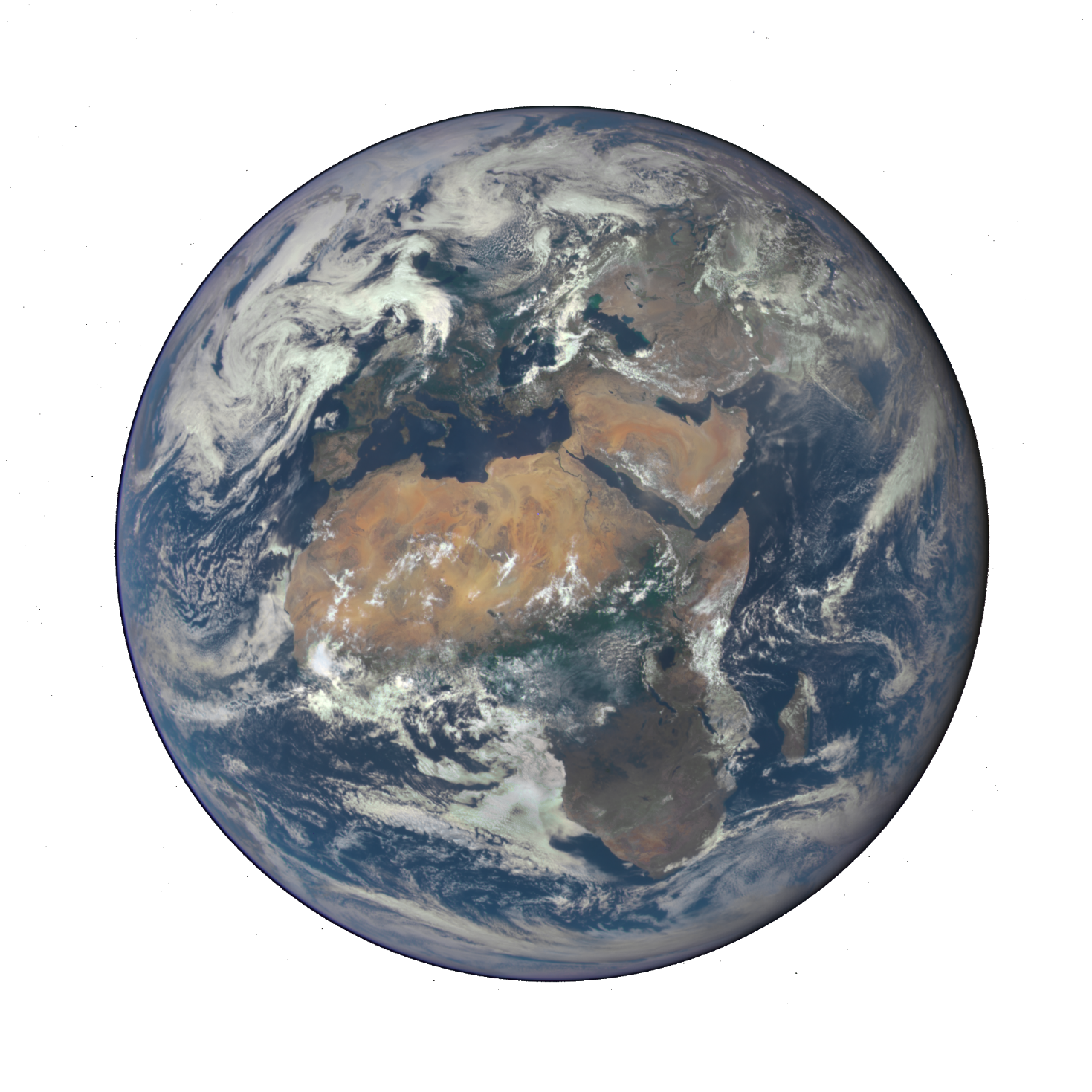 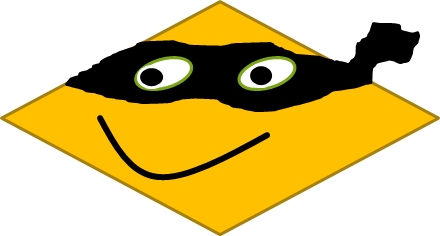 Detecting Neutrinos
There are two types of interactions with IceCube neutrinos:

“Track” interactions
Muon-neutrino
Detecting Neutrinos
There are two types of interactions with IceCube neutrinos:

“Track” interactions
Detecting Neutrinos
There are two types of interactions with IceCube neutrinos:

“Track” interactions
Muon + light
Detecting Neutrinos
There are two types of interactions with IceCube neutrinos:

“Track” interactions

“Cascade” interactions
Nucleon 
(made up of quarks)
Detecting Neutrinos
There are two types of interactions with IceCube neutrinos:

“Track” interactions

“Cascade” interactions
Nucleon 
(made up of quarks)
Detecting Neutrinos
There are two types of interactions with IceCube neutrinos:

“Track” interactions

“Cascade” interactions
Quarks fragmenting into Unstable particles (through the magic of the strong interaction)
Detecting Neutrinos
There are two types of interactions with IceCube neutrinos:

“Charged current” interactions

“Neutral current” interactions
Unstable particles decay and produce secondary particles and a lot of light
The key to detecting neutrinos: Light
IceCube is able to detect neutrino because these interactions produce light

The light produced comes from Cherenkov radiation
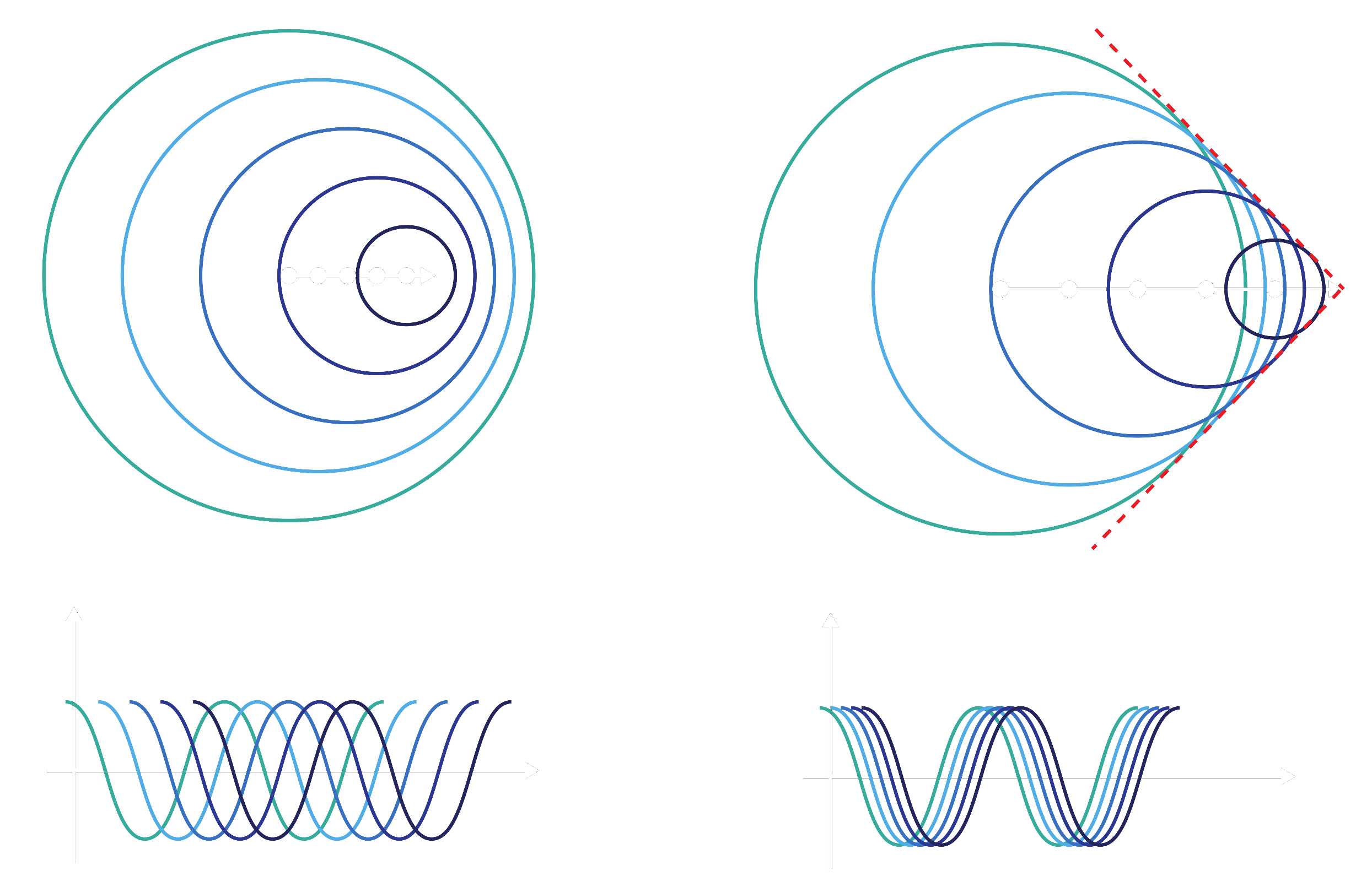 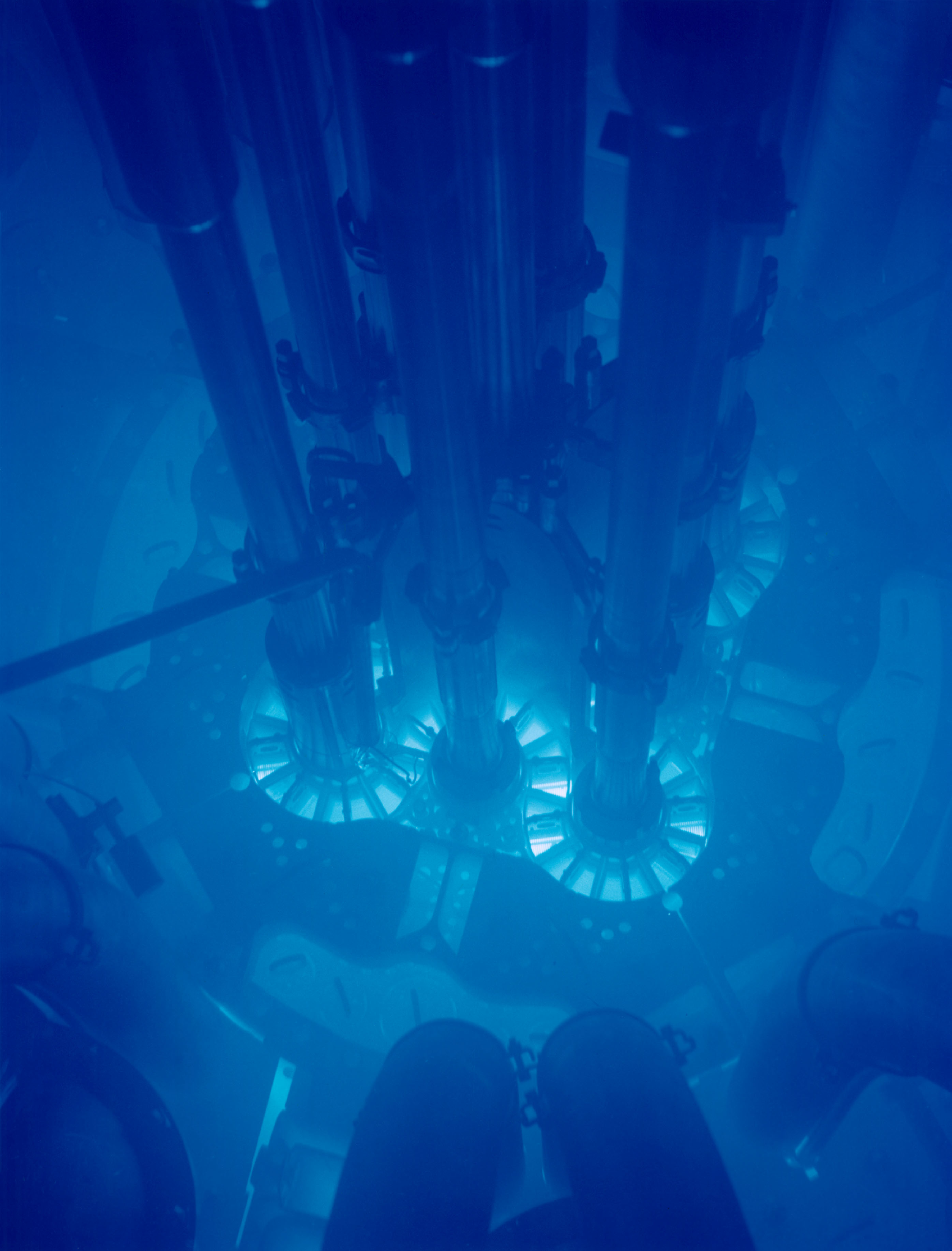 The key to detecting neutrinos: Light
Very brief and dim Cherenkov light is detected using photomultiplier tube
Convert 1 photon into [100-1 million] electrons
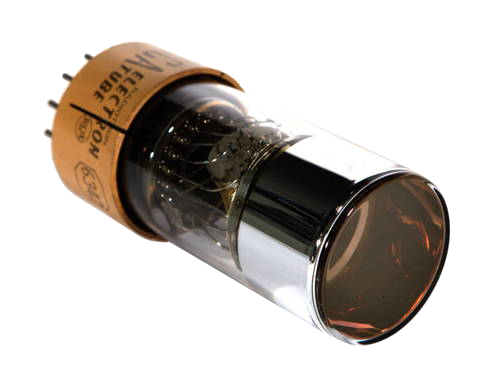 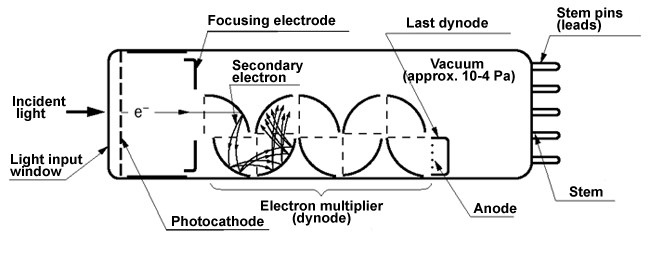 The IceCube Digital Optical Module (DOM)
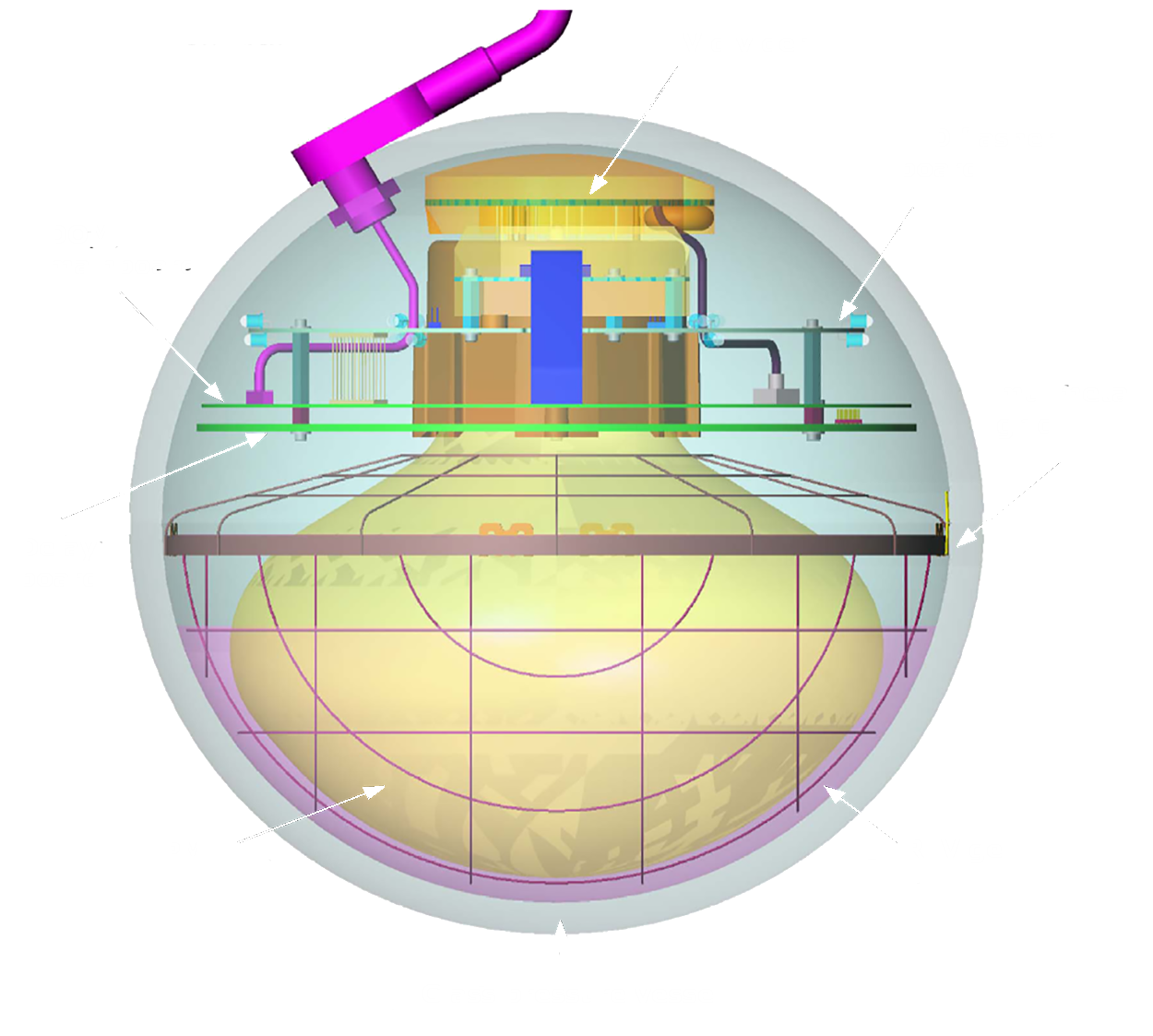 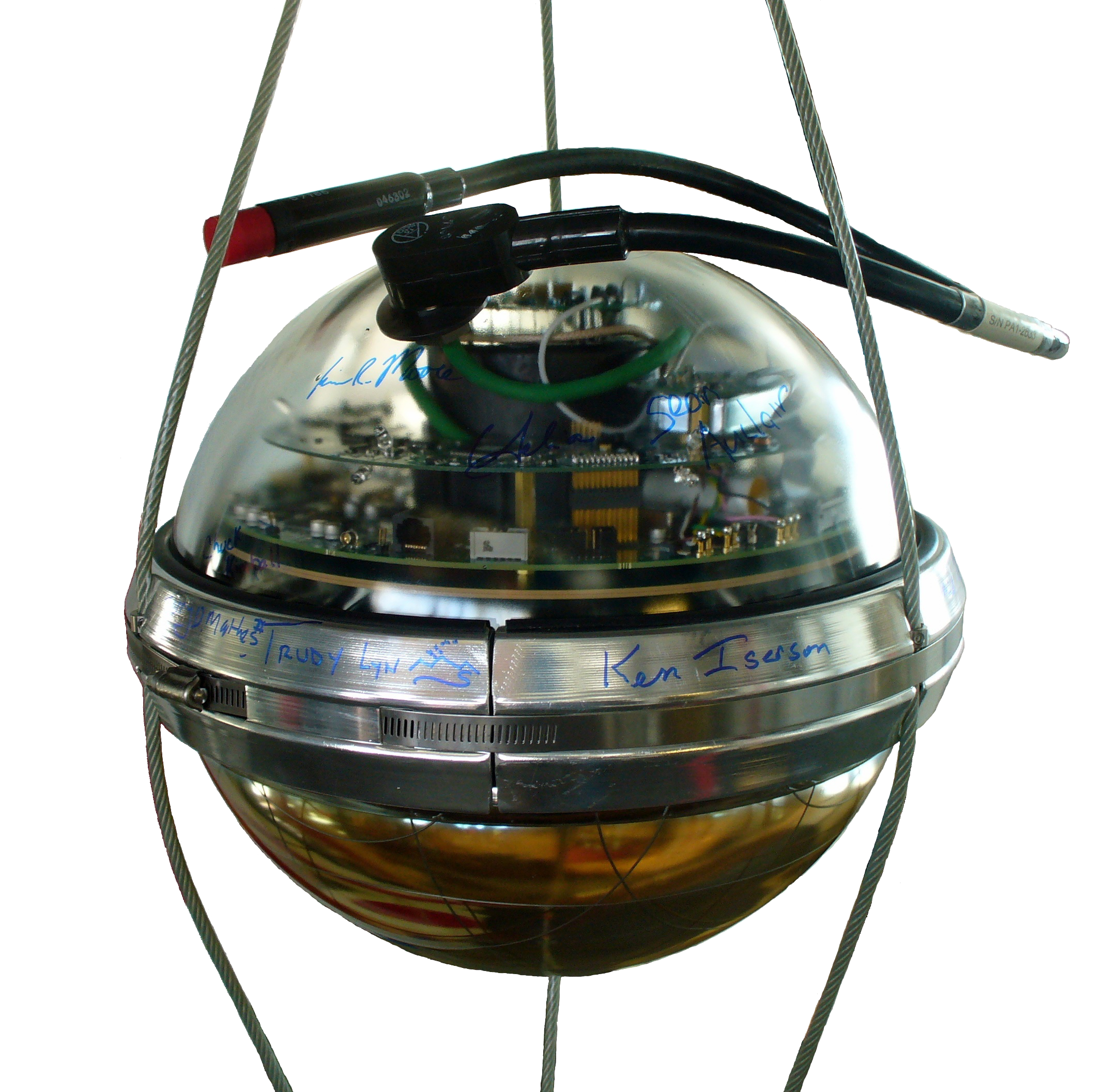 InSide the IceCube DOM
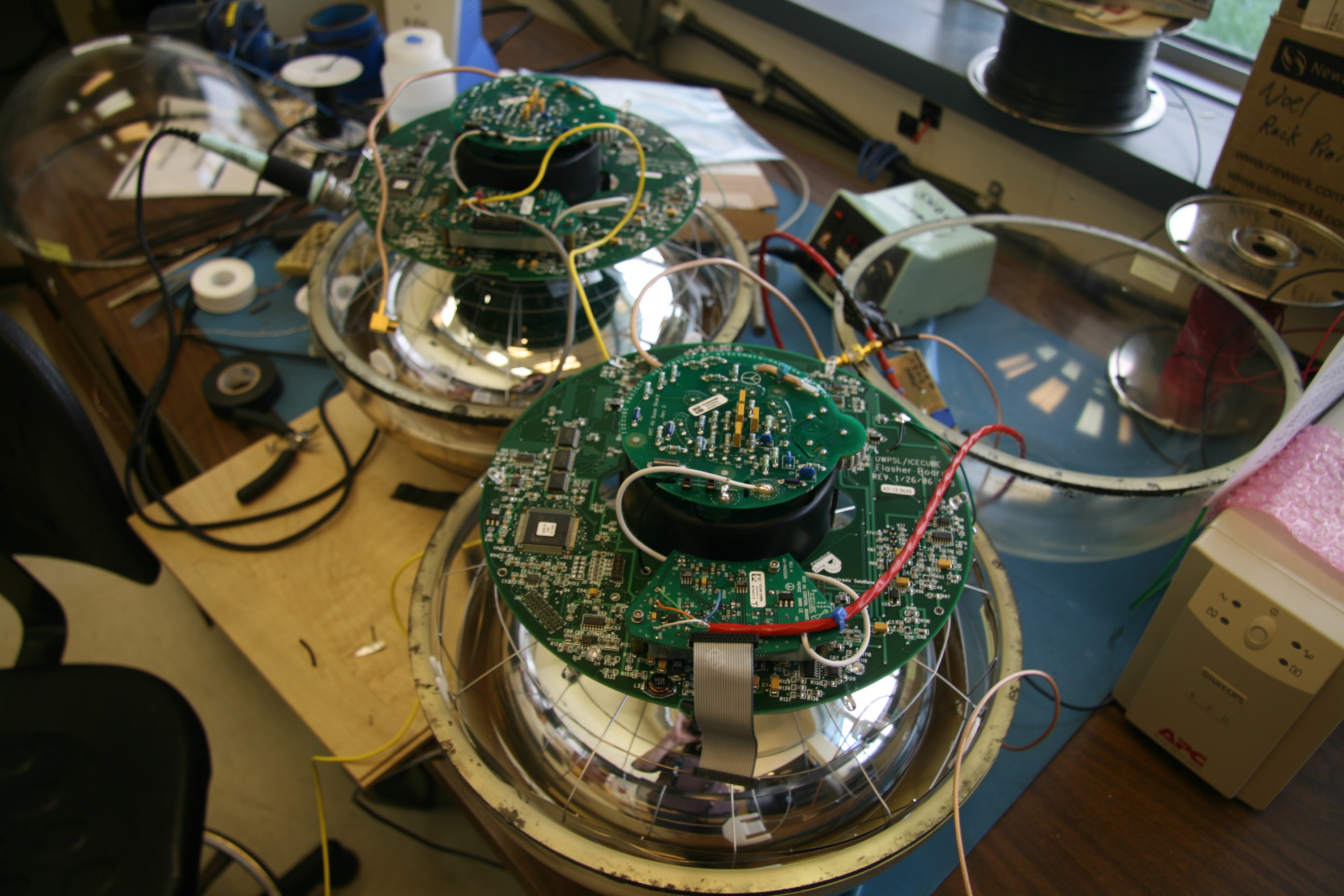 Cherenkov-light Neutrino detectors
You need a transparent medium to detect Cherenkov light
You need a big volume to detect high-energy neutrinos
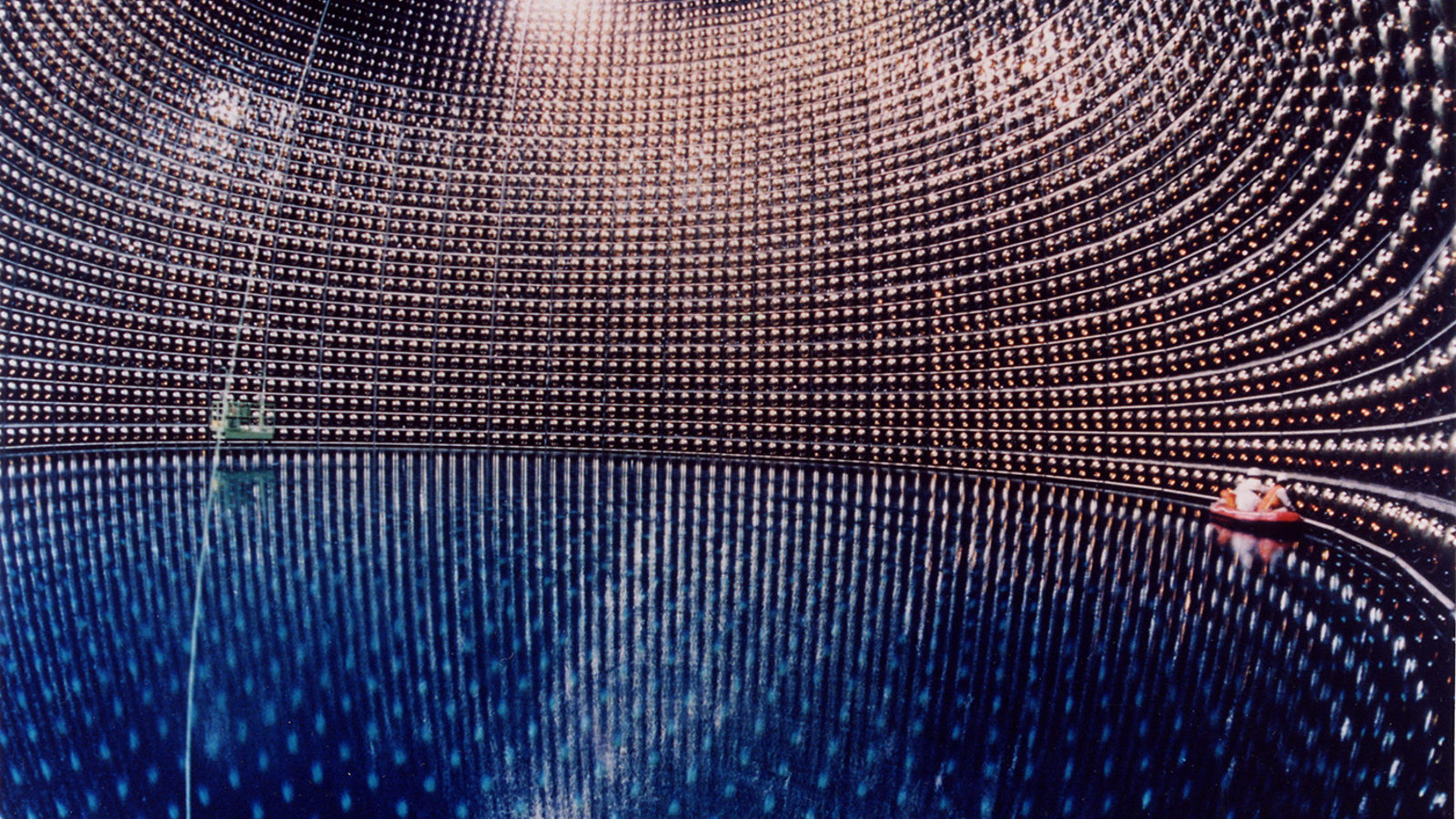 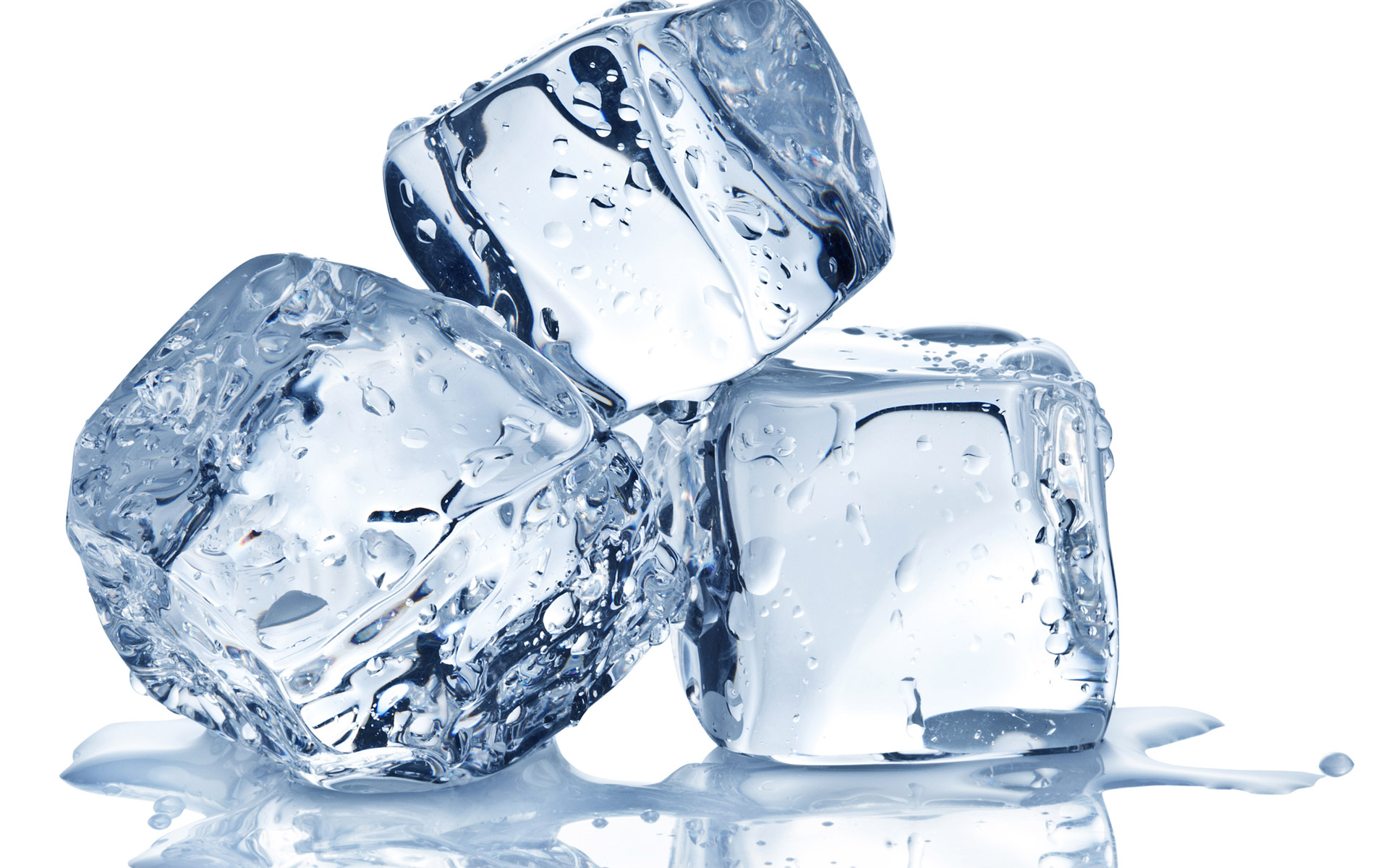 OR
Ice!
Water 
(Super-kamiokande in Japan)
The IceCube Neutrino Telescope
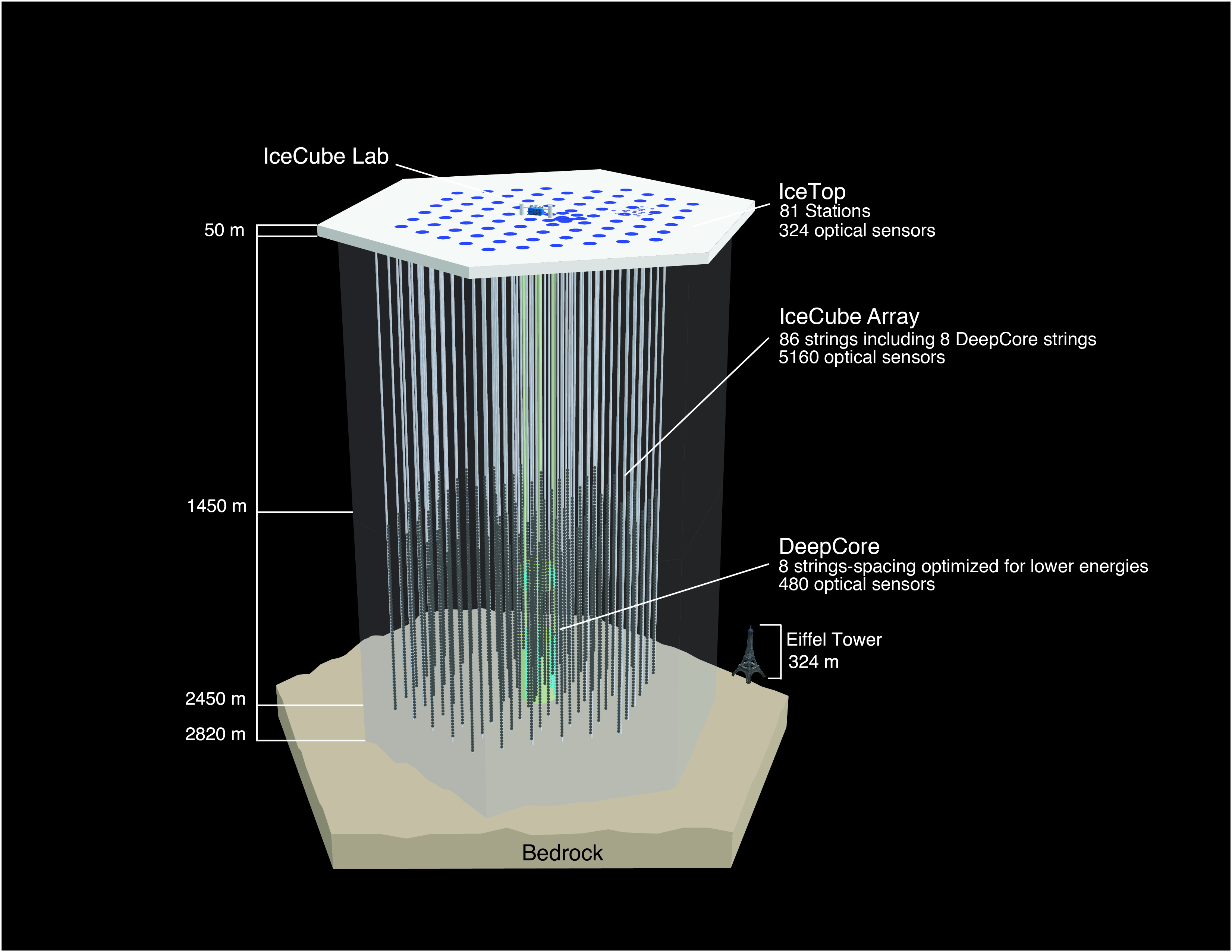 Goal: Detect high-energy neutrinos from outer space
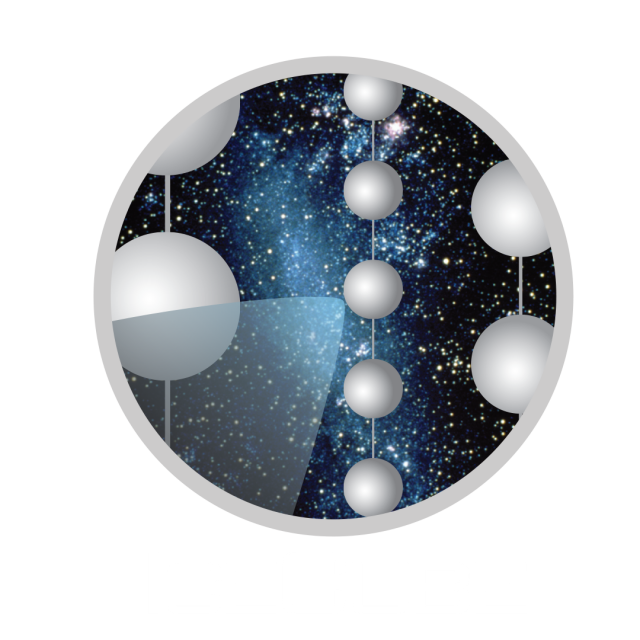 Finding neutrino signals in ice
Finding neutrino signals in ice
Finding neutrino signals in ice
Finding neutrino signals in ice
Finding neutrino signals in ice
Finding neutrino signals in ice
How to get to the South Pole?
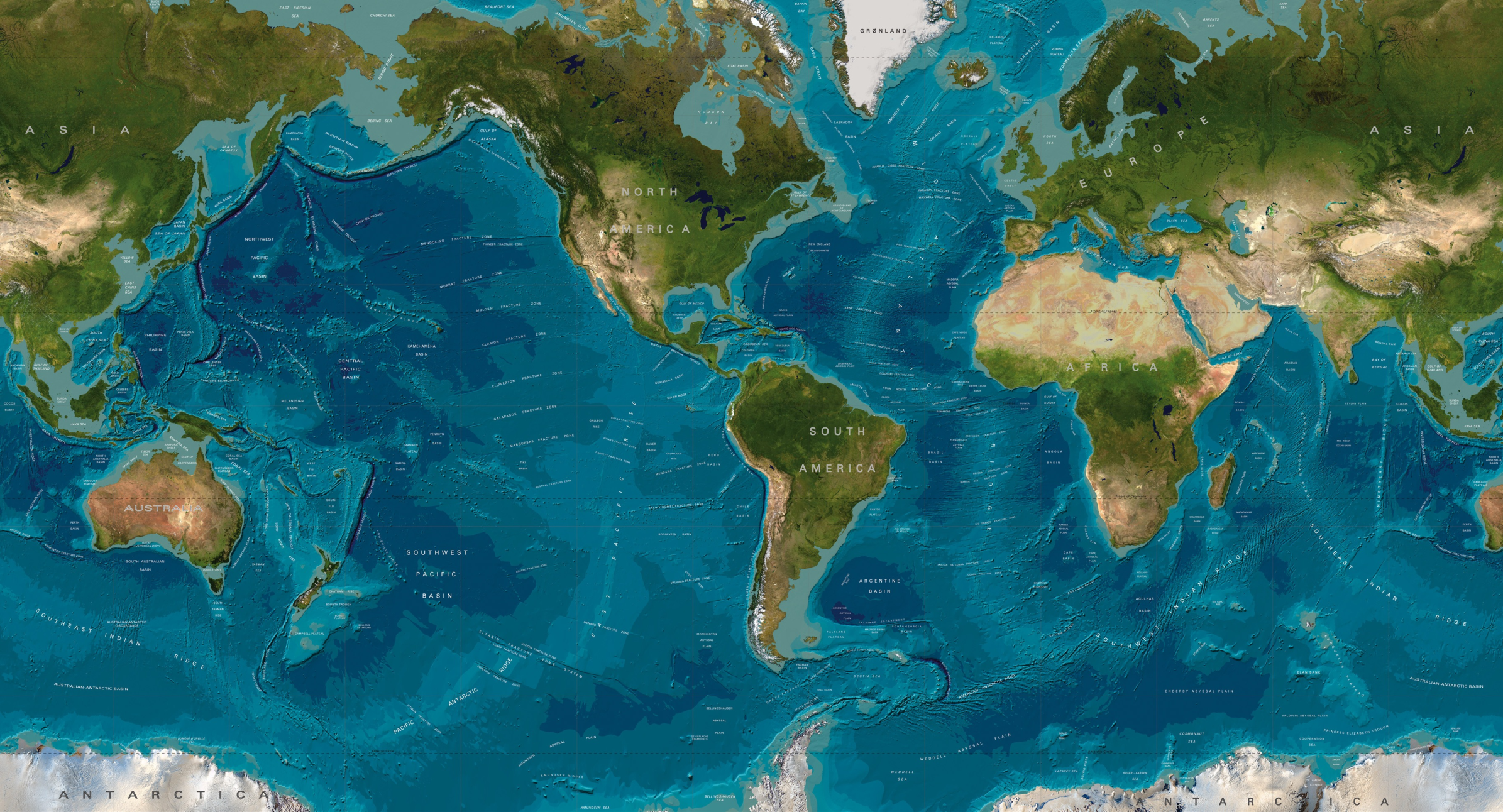 How to get to the South Pole?
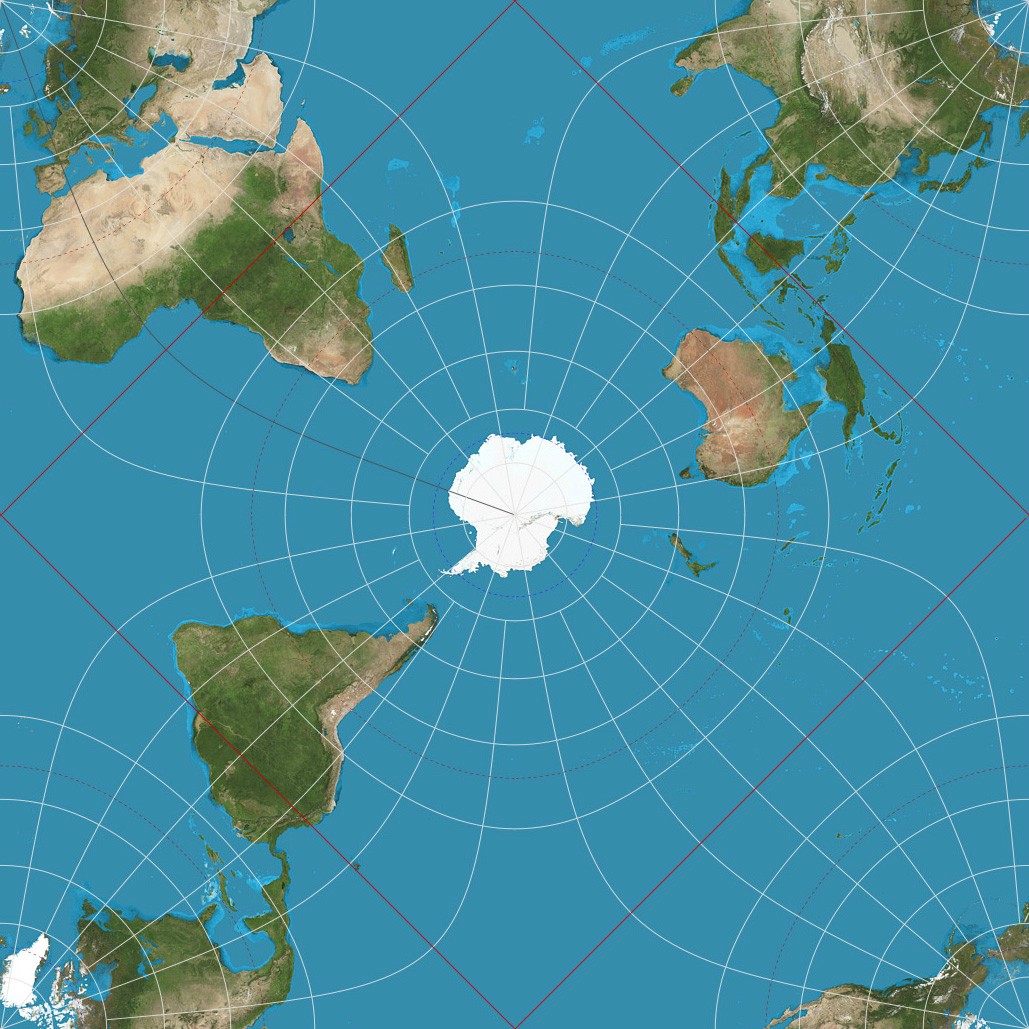 Start by changing your map projection 

(and your world view)
How to get to the South Pole?
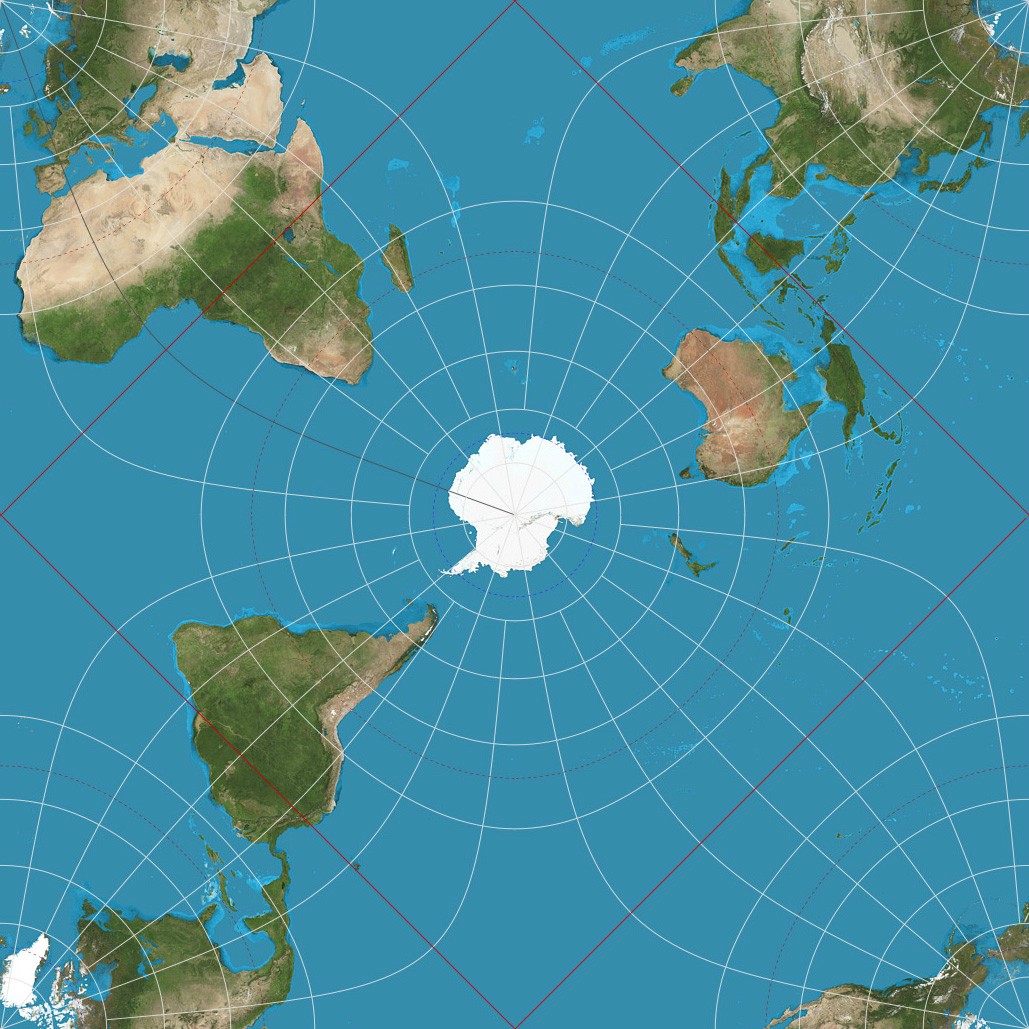 Step 1: Fly to New Zealand
 (and get your gear)
How to get to the South Pole?
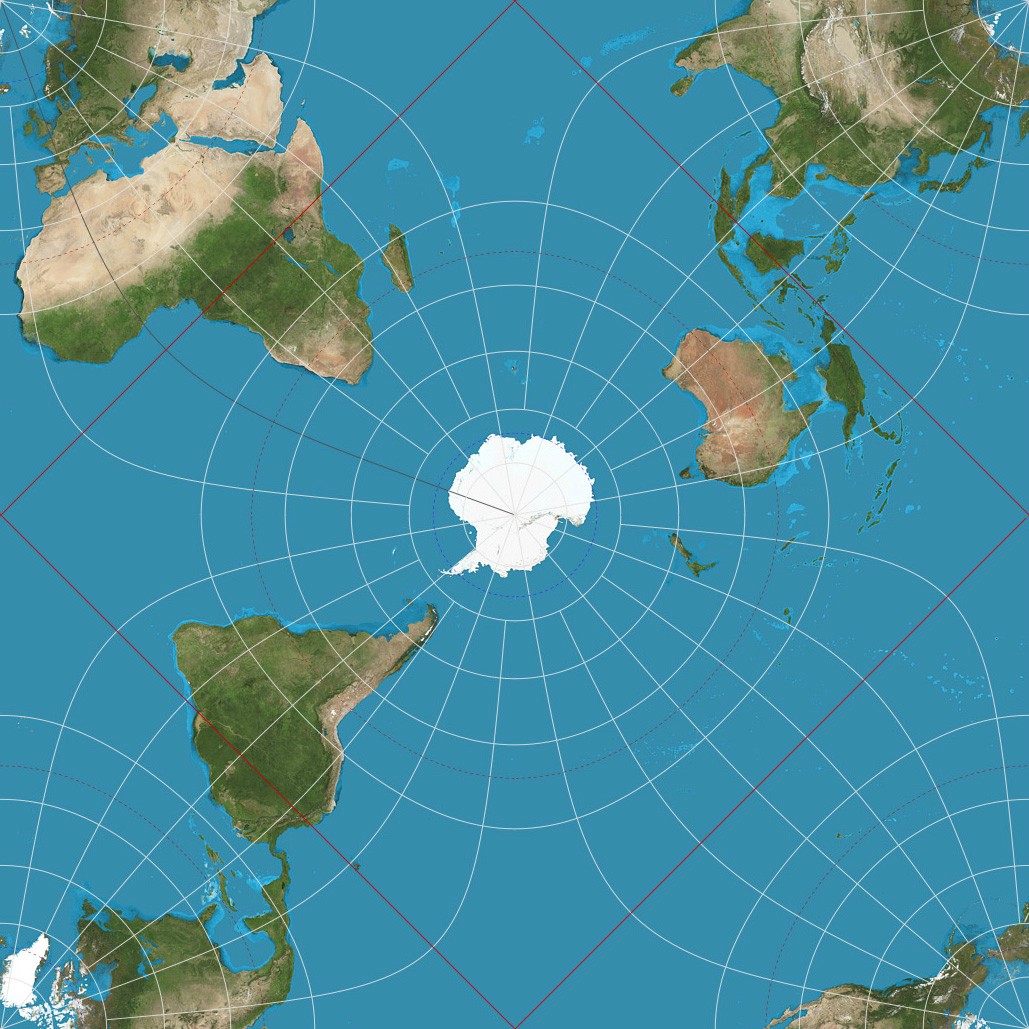 Step 2: Fly to McMurdo research station
How to get to the South Pole?
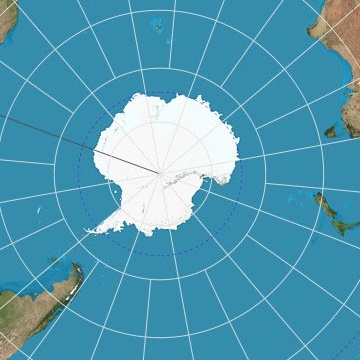 Step 2: Fly to the Amundsen-Scott South Pole Station
Building IceCube
Building IceCube
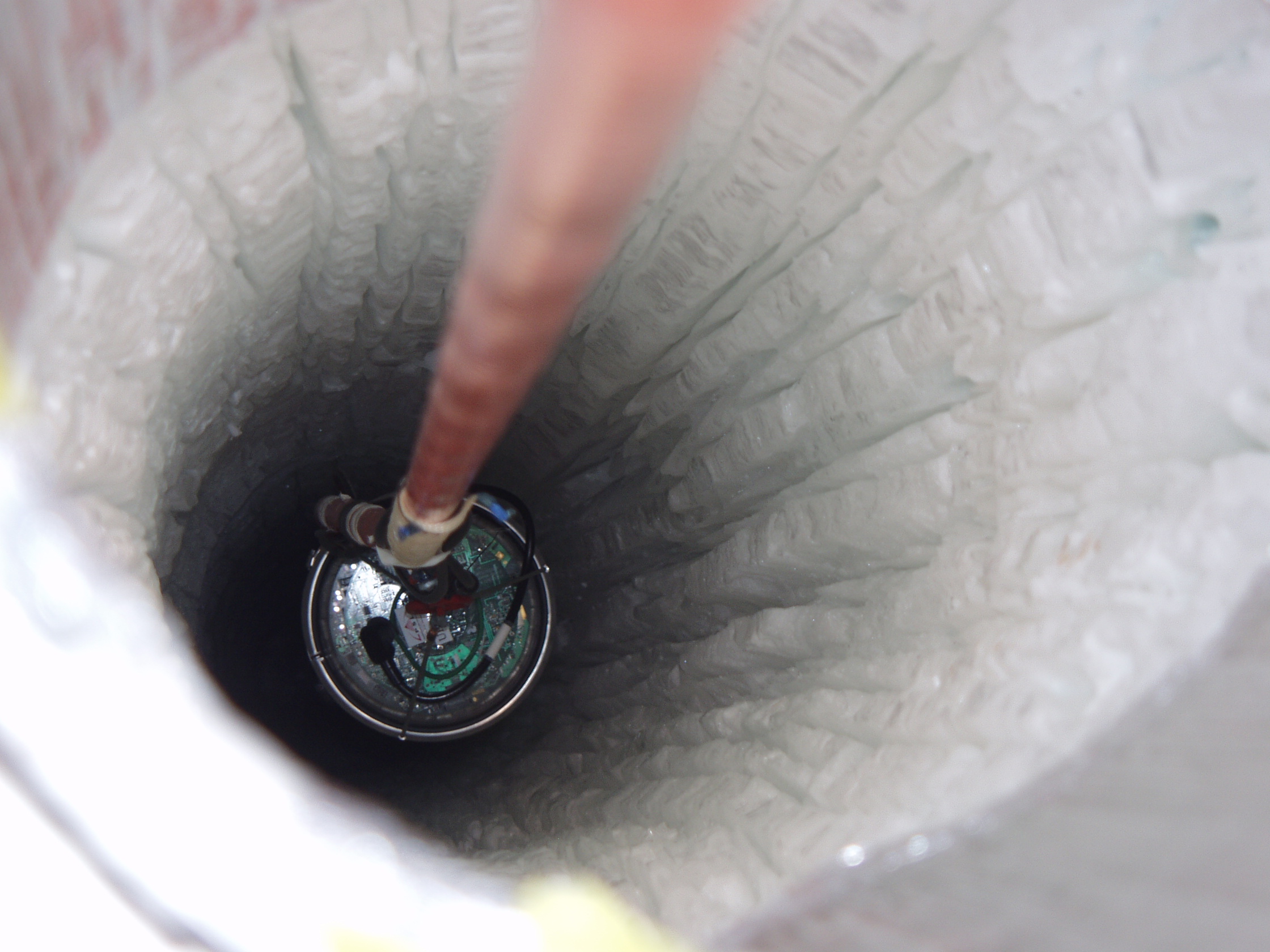 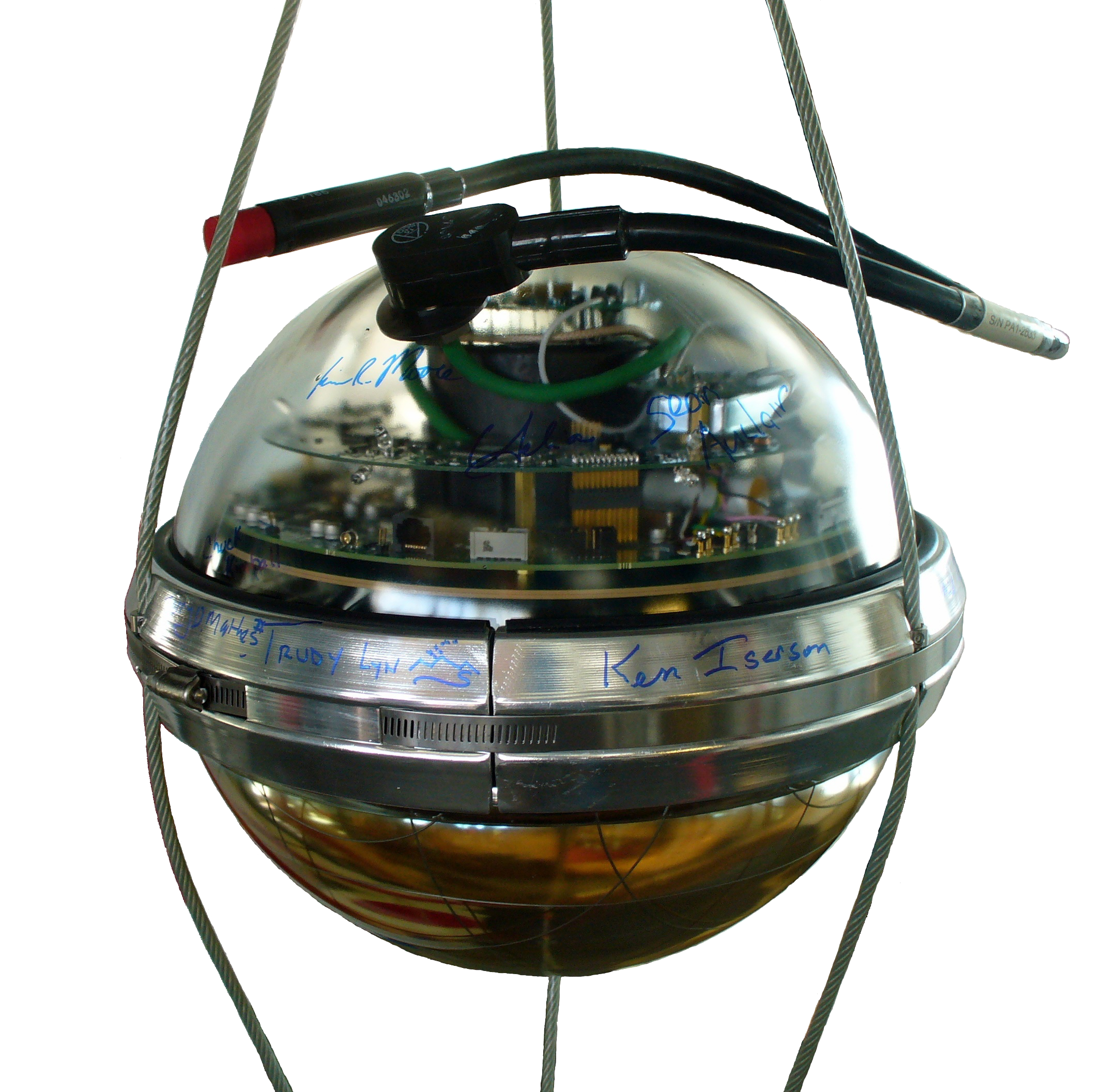 Distinguishing signal from background
νe
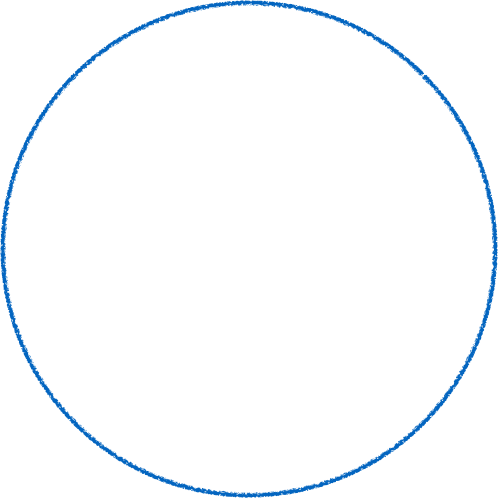 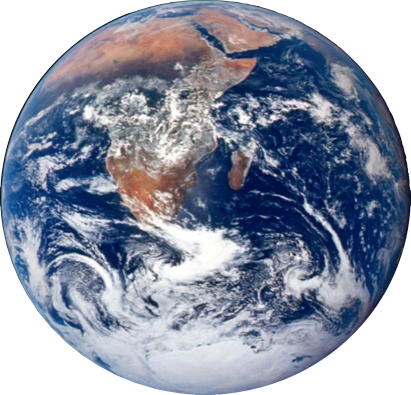 Cosmic ray
A lot of particles can end up inside IceCube
νμ    Astrophysical
Distinguishing signal from background
μ
Penetrating
Muons 
(μ)
νμ
Atmospheric
μ
Trigger Level
106:1
[Speaker Notes: -Reason why detectors are deep
-Identify and remove penetrating muons]
Our first exercice…
How can we distinguish neutrino from background????